Connecting The Dots - Showing Relationships in Data and Beyond
Marc Streit1, Hans-Jörg Schulz2, Alexander Lex3
VisWeek Tutorial 2012
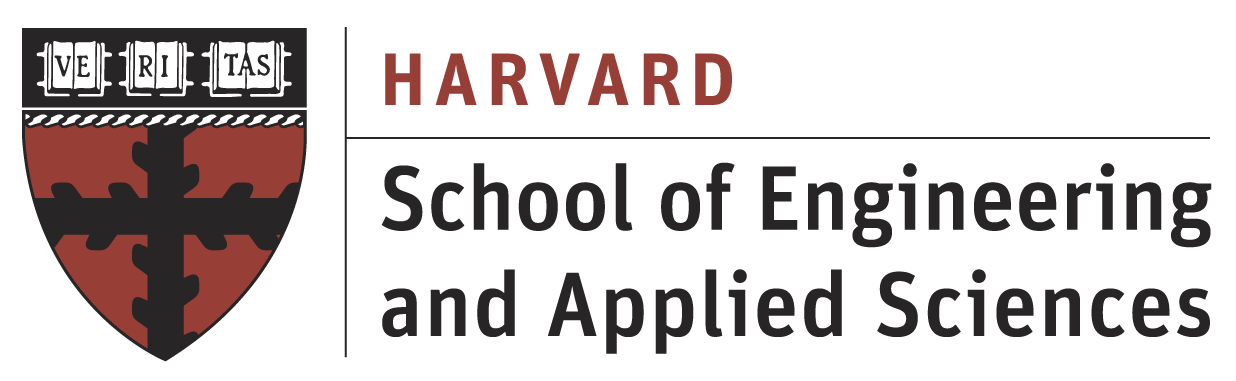 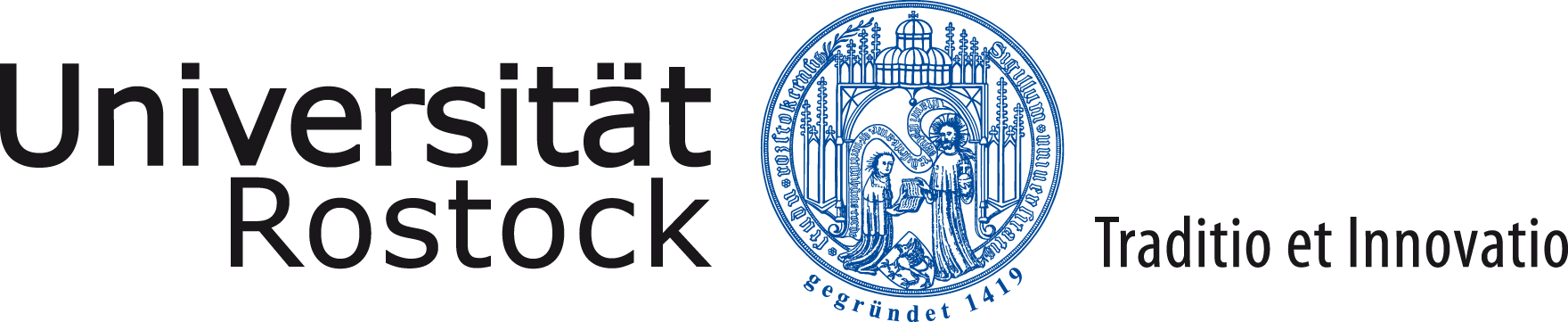 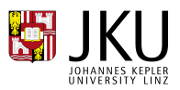 Johannes Kepler University Linz, Austria 
University of Rostock, Germany 
Harvard School of Engineering and Applied Sciences, Cambridge, MA, USA
Part II:HOw To Link?
Speaker: Alexander Lex
VisWeek Tutorial: Connecting the Dots – M. Streit, H.-J. Schulz, A. Lex
2
Schedule
3:15 – 3:40 	First half
3:40 – 4:15 	Coffe break
4:15 – 4:50	Second half
4:50 – 5:50	When to link? By Marc Streit
VisWeek Tutorial: Connecting the Dots – M. Streit, H.-J. Schulz, A. Lex
3
Contents
1. Discussion of objectives, definitions
2. Establishing quality criteria
3. Brief introduction to most linking techniques
4. Detailed discussion of selected linking techniques
5. Details on techniques that employ connectedness
VisWeek Tutorial: Connecting the Dots – M. Streit, H.-J. Schulz, A. Lex
4
Linking Objective
Express a relationship between n entities, which is not obvious from the visual encoding.
Supplementary relationships, e.g., based on
brushing 
clustering
derived relationship
Consequence: 
must work in supplement to the primary visual encoding, the base representation (BR).
VisWeek Tutorial: Connecting the Dots – M. Streit, H.-J. Schulz, A. Lex
5
Base Representation (BR)…
… is a visualization or an image which is meaningful by itself
… may be adapted to enable linking
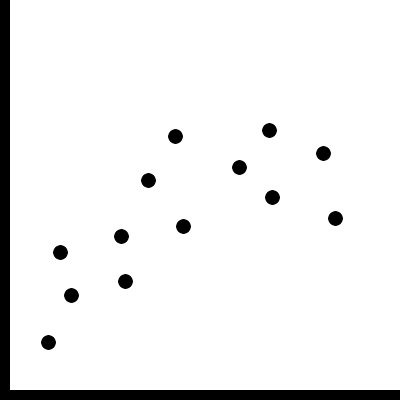 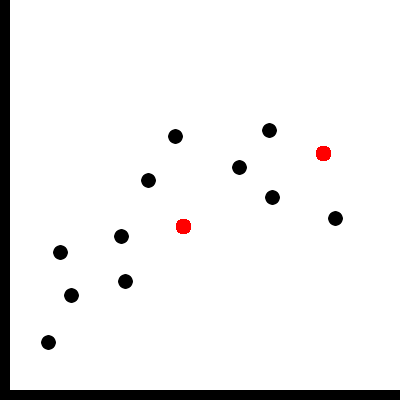 Base Representation
with supplemented links
VisWeek Tutorial: Connecting the Dots – M. Streit, H.-J. Schulz, A. Lex
6
How To Link?
Linking of information based on perceptual grouping principles. 
Gestalt principles [Wertheimer, 1923] and recent extensions
Good resource for grouping principles and other issues of perception:
http://www.csc.ncsu.edu/faculty/healey/PP/index.html
By Christopher G. Healey
VisWeek Tutorial: Connecting the Dots – M. Streit, H.-J. Schulz, A. Lex
7
Quality Attributes for Links (1/2)
Scalability for # items
How many items can be linked for one relation?
Scalability for # relations
How many relationships can be shown at the same time?
Perception issues
Can the links be perceived easily or “preattentively”?
Can all entities belonging to a relationship be easily identified?
VisWeek Tutorial: Connecting the Dots – M. Streit, H.-J. Schulz, A. Lex
8
Quality Attributes for Links (2/2)
Occlusion issues
Is the base representation preserved?
Compatibility to base representation?
Is the choice of visual encoding for a link suitable for the encoding of the base representation?
Practical/Implementation issues?
Easy to implement?
Efficient to implement?
VisWeek Tutorial: Connecting the Dots – M. Streit, H.-J. Schulz, A. Lex
9
[Speaker Notes: It might be acceptable to (partially)
 occlude
 modify
the base representation

Not all forms of encoding visual links work with all encodings in a BR]
Quality Attributes Online
http://connecting-the-dots.caleydo.org
VisWeek Tutorial: Connecting the Dots – M. Streit, H.-J. Schulz, A. Lex
10
Critique: Visual Encoding Conventions
Good, suitable, feature inherent!
Limiting, but good technique might address the problem.
Limiting, but may work under certain circumstances.
Severely limiting, no (known) solution.
VisWeek Tutorial: Connecting the Dots – M. Streit, H.-J. Schulz, A. Lex
11
Three Major Classes of Links
Proximity
Similarity
Connectedness
VisWeek Tutorial: Connecting the Dots – M. Streit, H.-J. Schulz, A. Lex
12
Proximity
Grouping/linking by placing entities in close proximity
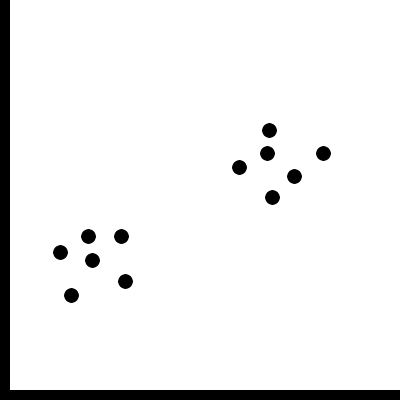 VisWeek Tutorial: Connecting the Dots – M. Streit, H.-J. Schulz, A. Lex
13
Similarity
Co-modulation of a visual-variable [Bertin 1974]
color, shape, size, value, orientation, texture, …
Adding a glyph, label, frame, background
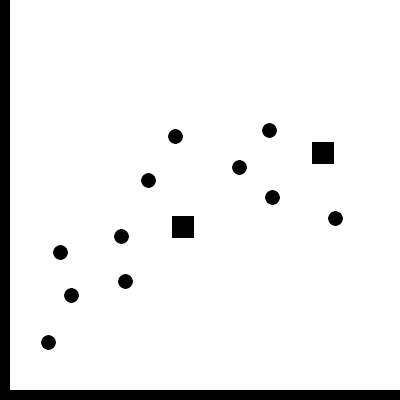 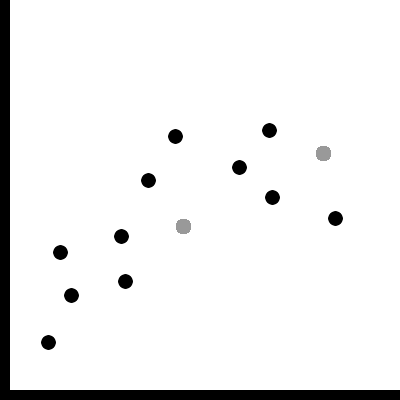 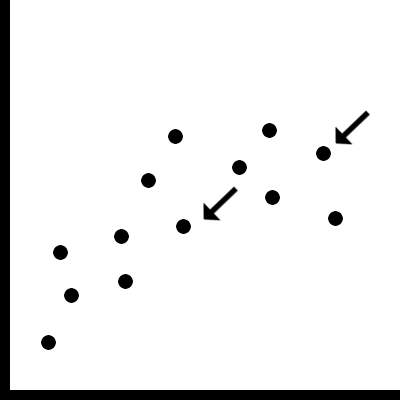 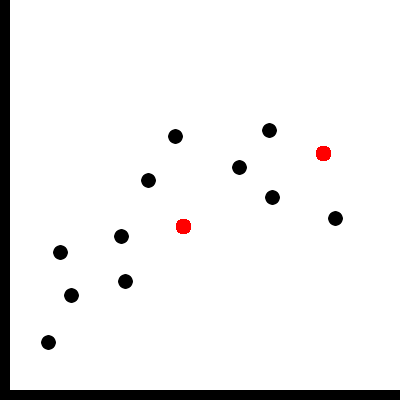 Color
Shape
Value
Glyph
VisWeek Tutorial: Connecting the Dots – M. Streit, H.-J. Schulz, A. Lex
14
Similarity
Modulate everything else
Blurring, darkening, desaturating, etc.
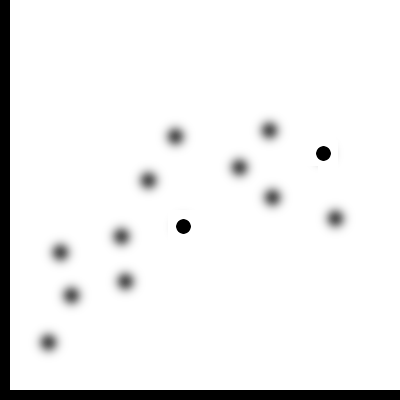 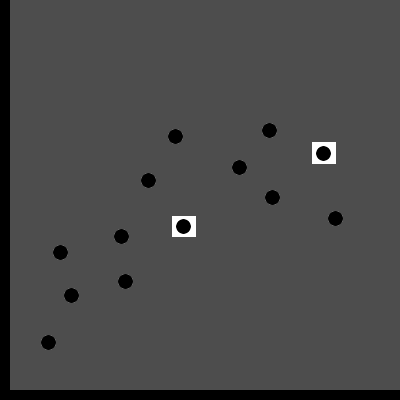 Blur
Darkening
VisWeek Tutorial: Connecting the Dots – M. Streit, H.-J. Schulz, A. Lex
15
Connectedness and Common Region
Connected items with a line or curve
Surround items with a outline, surface, volume
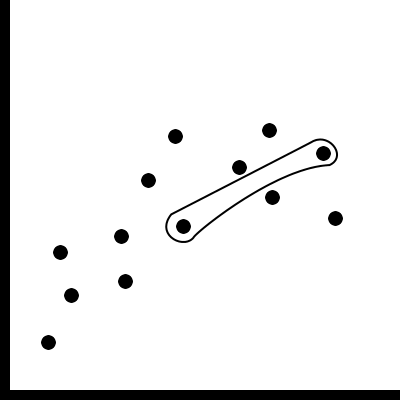 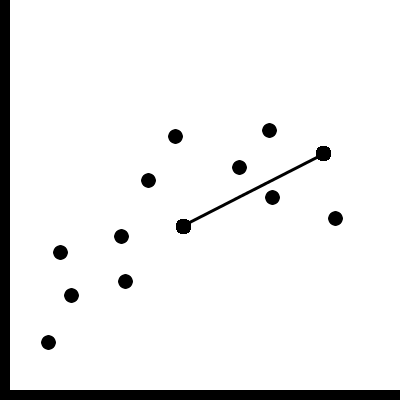 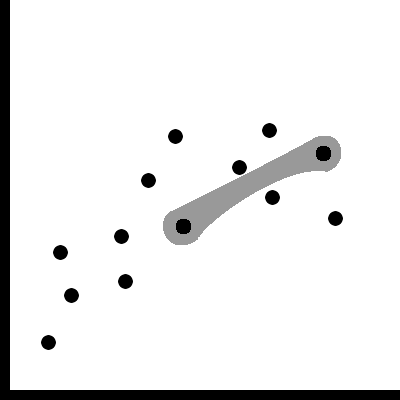 Outline
Connectedness
Surface
Common Region
VisWeek Tutorial: Connecting the Dots – M. Streit, H.-J. Schulz, A. Lex
16
The “obscure” grouping principles
“Obscure” in terms of applicability for linking
Common fate
motion in the same direction


Good Continuation
arrange items on a line / curve
in consequences similar to positionbut more limited
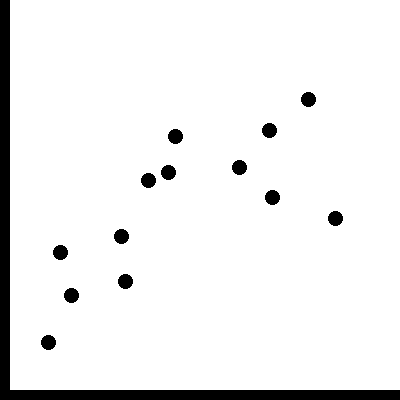 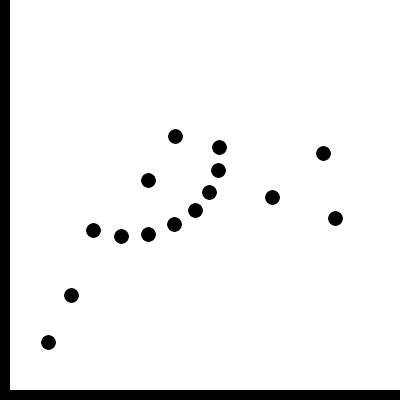 VisWeek Tutorial: Connecting the Dots – M. Streit, H.-J. Schulz, A. Lex
17
The “obscure” grouping principles
Flicker
Works well for a few items
Grabs your attention
Often perceived annoying
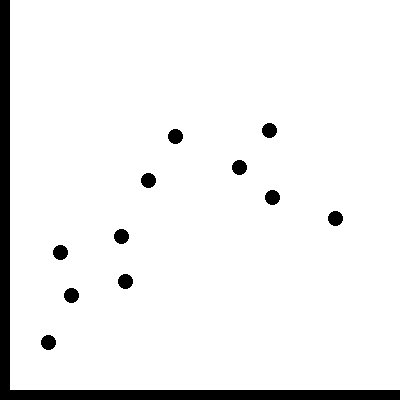 VisWeek Tutorial: Connecting the Dots – M. Streit, H.-J. Schulz, A. Lex
18
Proximity
VisWeek Tutorial: Connecting the Dots – M. Streit, H.-J. Schulz, A. Lex
19
Proximity
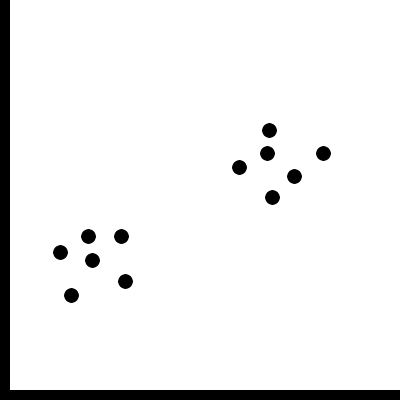 Scalability for # items: very good
Scalability for # relations: very good
Perception: very good 
Occlusion issues: not really
Practical/implementation issues: not really
VisWeek Tutorial: Connecting the Dots – M. Streit, H.-J. Schulz, A. Lex
20
[Speaker Notes: Scalability: 
very many items
Can become „tight“ if good grouping criteria is not fulfiled – as hansi explained

Compact: elements in cluster are similar
Separated: clusters are different
Balanced: cluster membership is equally probable
Parsimonious: much fewer clusters than data objects]
Proximity: Compatibility to BR
Problematic because:
position is „the best“ visual variable  in very many cases used as a primary encoding
adding relationships (e.g. by brushing) triggers significant rearrangement
difficult to keep up mental map
VisWeek Tutorial: Connecting the Dots – M. Streit, H.-J. Schulz, A. Lex
21
Proximity Uses
Is used only when position is variable
e.g., in graphs using a node-link layout
e.g., when using projection/MDS methods: to emphasize individual dimensions
e.g., sorting in a table
VisWeek Tutorial: Connecting the Dots – M. Streit, H.-J. Schulz, A. Lex
22
Proximity in Graphs
GraphDice
System to see relationships between large quantities of node attributes in graphs
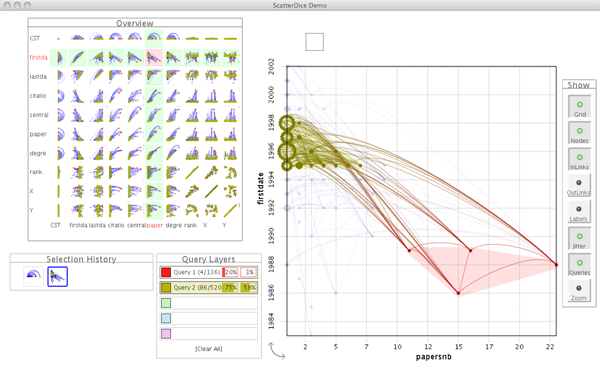 [Brezerianos et al., 2010]
VisWeek Tutorial: Connecting the Dots – M. Streit, H.-J. Schulz, A. Lex
23
[Speaker Notes: Inria/Purdue @ EuroVis 2010]
Proximity - Graph Dice
[Brezerianos et al., 2010]
VisWeek Tutorial: Connecting the Dots – M. Streit, H.-J. Schulz, A. Lex
24
Proximity - MDS
Topical distances between the selected Petroleum Engineering and the others.
Topical distances between depratments in a 2D projection
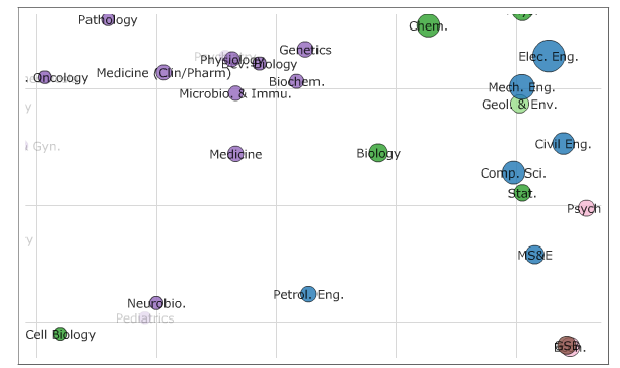 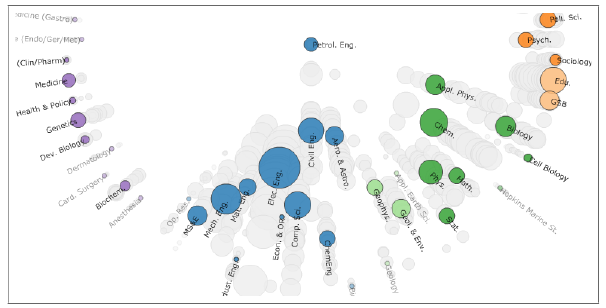 [Chuang et al., 2012]
VisWeek Tutorial: Connecting the Dots – M. Streit, H.-J. Schulz, A. Lex
25
[Speaker Notes: Sandford group @ CHI 2012]
Proximity - Sorting
Table-Lens sorted according to one dimension.
Bi-partite graph with tabular display for node attributes.
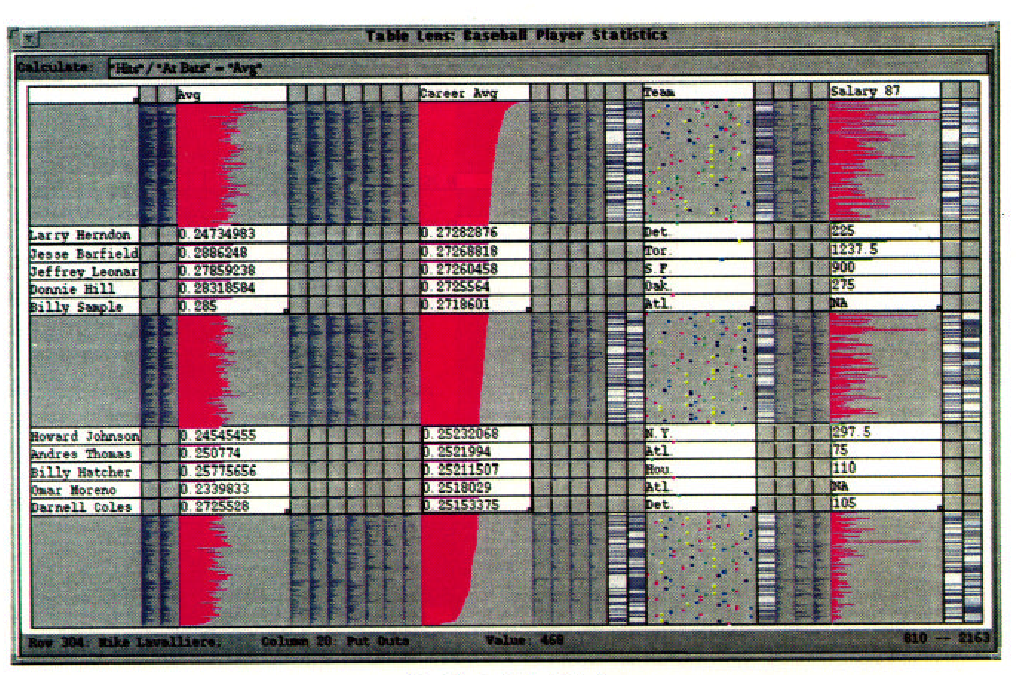 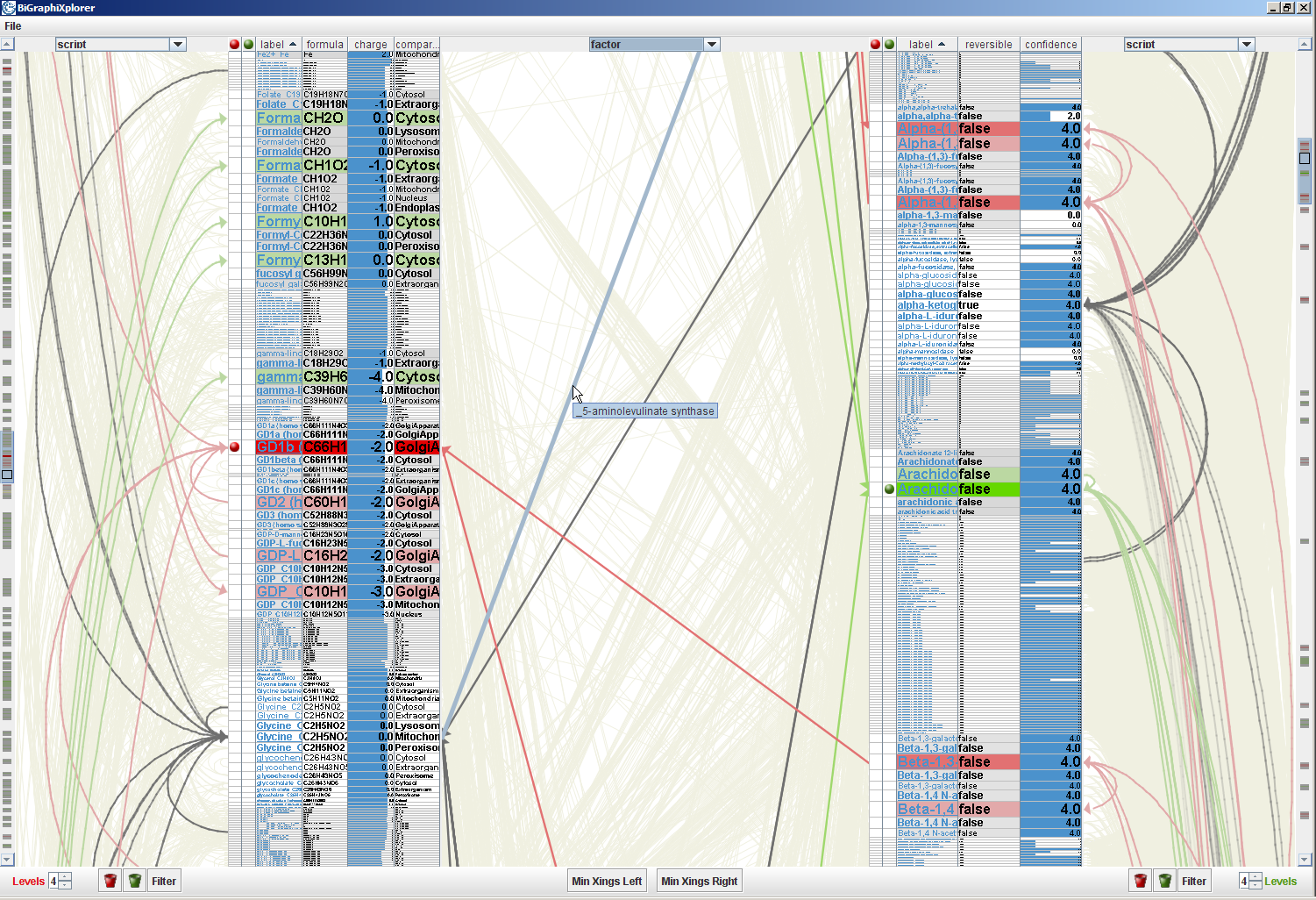 [Rao and Card, 1994]
[Schulz et al., 2008]
VisWeek Tutorial: Connecting the Dots – M. Streit, H.-J. Schulz, A. Lex
26
[Speaker Notes: Table Lens: CHI
Hansi: VCBM]
Proximity Reccomendation
Use proximity if your primary visual encoding doesn‘t use position.

Proximity is also often combined with other visual encodings for links.
VisWeek Tutorial: Connecting the Dots – M. Streit, H.-J. Schulz, A. Lex
27
[Speaker Notes: dual encoding makes it more obvious, trustworthy
common example: observable clustering in scatterplot is enhanced by color]
Similarity
VisWeek Tutorial: Connecting the Dots – M. Streit, H.-J. Schulz, A. Lex
28
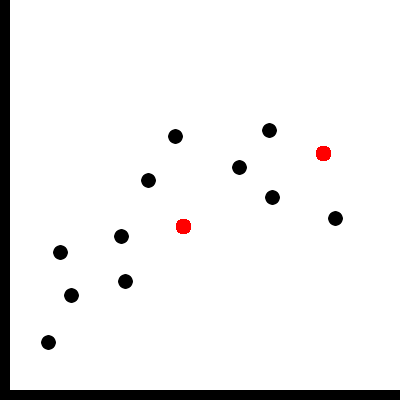 Similarity - Color
Scalability for # items: very good
Scalability for # relations: limited (7-8 colors can be easily distinguished)
Occlusion issues: not really
Compatibility to BR:  good if color is „free“
Practical/implementation issues: not really
VisWeek Tutorial: Connecting the Dots – M. Streit, H.-J. Schulz, A. Lex
29
Color – Perception Issues (1/2)
Preattentive properties: Very good for 1-2 simultaneous,  serial search for more
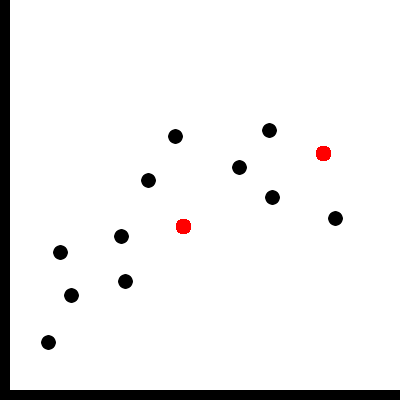 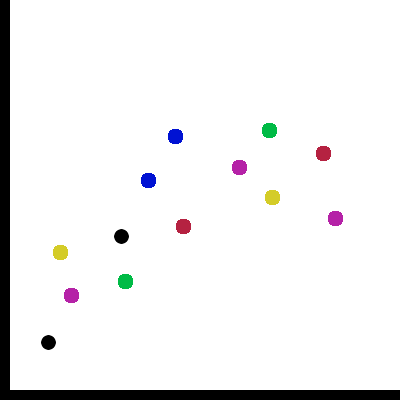 VisWeek Tutorial: Connecting the Dots – M. Streit, H.-J. Schulz, A. Lex
30
Color – Perception Issues (2/2)
Slower in a cluttered environment
Size of colored object relevant.
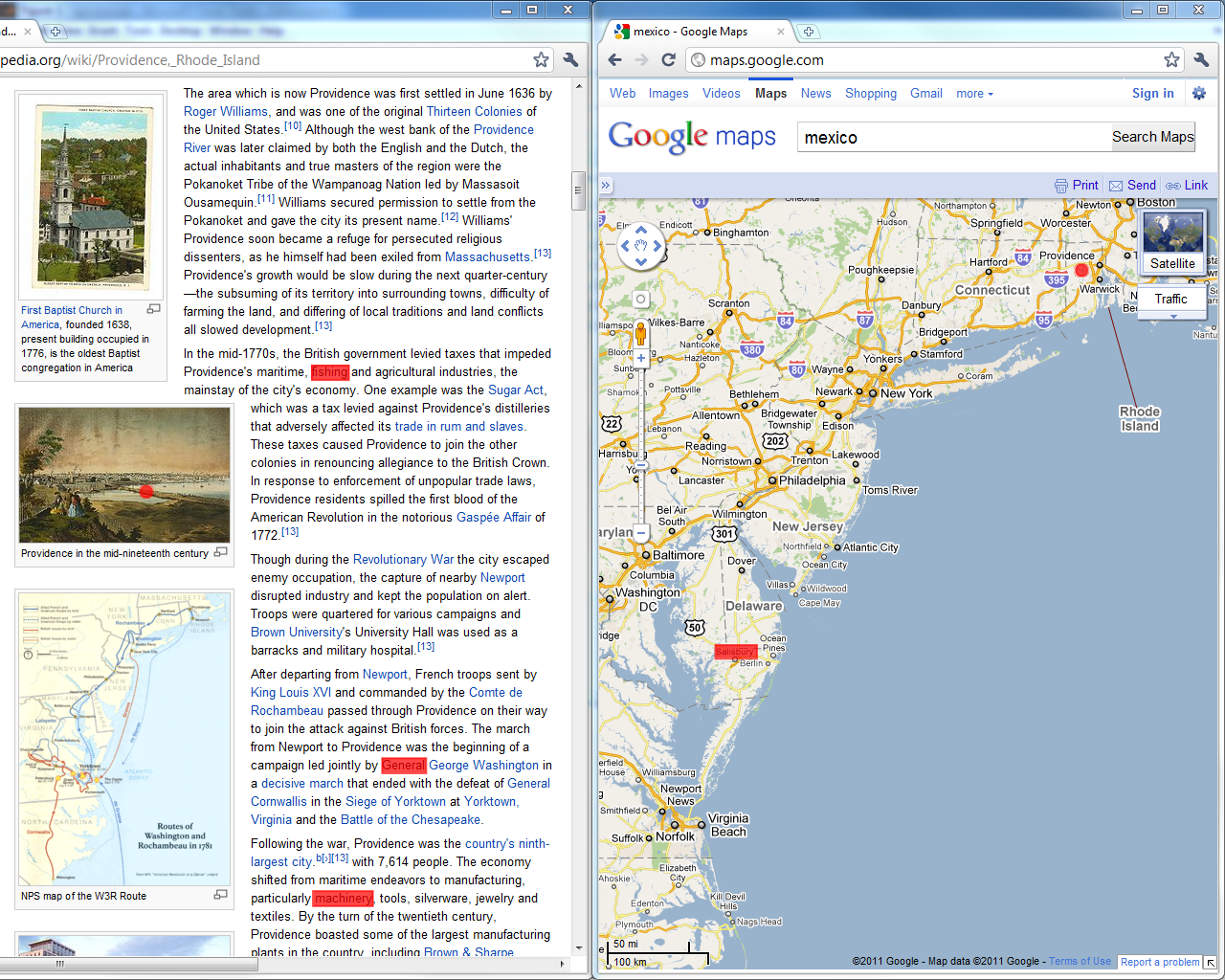 VisWeek Tutorial: Connecting the Dots – M. Streit, H.-J. Schulz, A. Lex
31
[Speaker Notes: Point to hidden dot on picture]
Color Reccomendation
Use color if
position is already used
you expect large numbers of elements
you expect a limited number of simultaneous relationships
Be careful if
the BR is cluttered
its important that no entity is overlooked
VisWeek Tutorial: Connecting the Dots – M. Streit, H.-J. Schulz, A. Lex
32
Value / Saturation / Transparency
Value / Saturation / Transparency
Similar to color
Lower # of relations
Influences visibility
Often used for binary selections/filters
VisWeek Tutorial: Connecting the Dots – M. Streit, H.-J. Schulz, A. Lex
33
Color/Value Modulation Examples
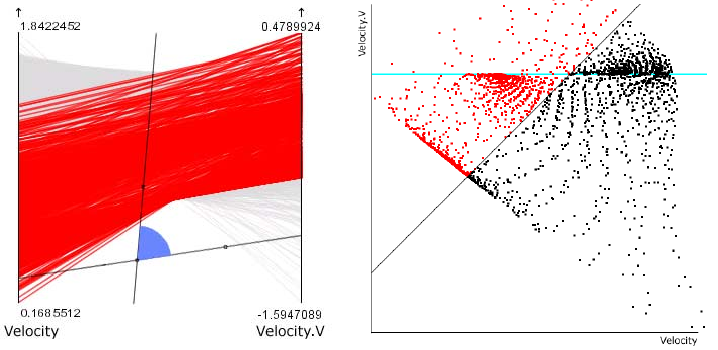 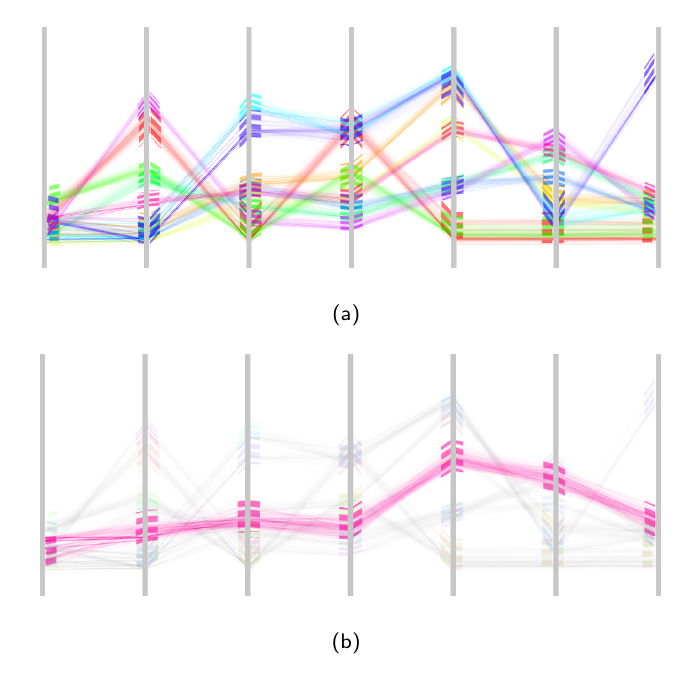 [Hauser et al., 2002]
[Johansson et al. , 2007]
[Doleisch , 2007]
VisWeek Tutorial: Connecting the Dots – M. Streit, H.-J. Schulz, A. Lex
34
Other Modulation-Based Similarity
Shape
Less easily perceived than color.
Better for larger # of relations, but doesn’t work preattentively.
Less flexible – requires a scatterplot-like setup
	e.g.: exchange symbol used in a scatterplot
Requires a minimum size of a mark
Size
Problematic for larger # of relations.
May lead to occlusions.
e.g.: make line in PC plot thicker
VisWeek Tutorial: Connecting the Dots – M. Streit, H.-J. Schulz, A. Lex
35
[Speaker Notes: Shape:
e.g. you know a lot of shapes from symbols, traffic signs and 
they are obvious to distinquish
Doesn‘t work for  many encodings – e.g. Parallel coordinates plots, line charts, theme-river, etc

Size:
works for highlighting individual items]
Other Modulation-Based Similarity
Orientation
Special requirements on the mark and on the BR
-> limitations of shape apply
Texture
Special requirements on the mark
Minimum size of mark
VisWeek Tutorial: Connecting the Dots – M. Streit, H.-J. Schulz, A. Lex
36
[Speaker Notes: Orientation:
you have to have marks that have a clear orientation. A dot, for example, does not

Texture: 
Putting texture on a pc plot will be difficult – but could be done – i.e. stippling]
Similarity based on Supplementation
Glyph, label
Same problems as for shape
Scalability for # relations: very good
Scalability for # items: bad, introduces additional clutter
Frame & background
Often combined with color to counter-balance small/thin features of markotherwise binary only
VisWeek Tutorial: Connecting the Dots – M. Streit, H.-J. Schulz, A. Lex
37
[Speaker Notes: Only that instead of directly exchanging a mark an exiting mark is supplemented]
Similarity based on Modulating Everything Else
Blurring, darkening the surrounding
Perception: good 
Scalability # items: very good
Scalability # relations: practically only 1 possible
Compatibility to BR: BR may become hard/impossible to read
Practical issues: blur sometimes difficult to implement
VisWeek Tutorial: Connecting the Dots – M. Streit, H.-J. Schulz, A. Lex
38
[Speaker Notes: Perception: 
depends also on the BR
works good with items with clear edges – glyphs, lines, 
not so good with heat maps, etc]
Modulating Everything Else: Reccomendation, Example
Don‘t use unless the sole objective is to guide attention toward one (set of) items
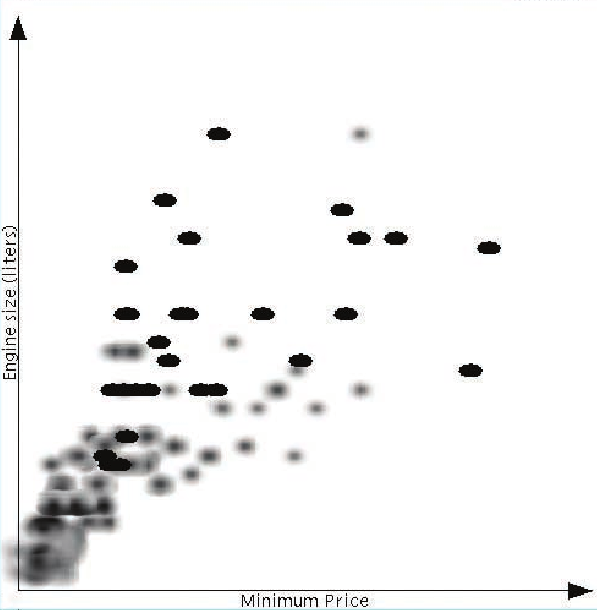 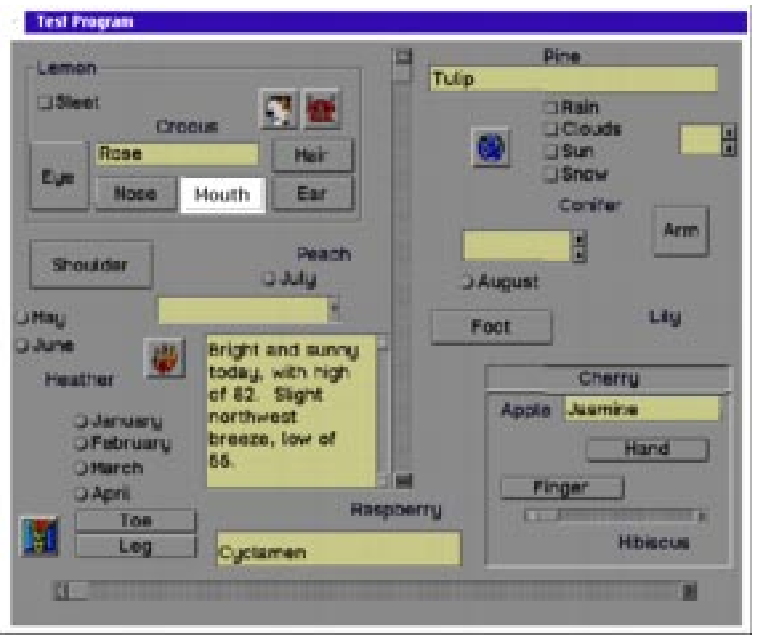 [Zhai et al., 1997]
[Kosara et al., 2002]
VisWeek Tutorial: Connecting the Dots – M. Streit, H.-J. Schulz, A. Lex
39
Connectedness and Common Region
VisWeek Tutorial: Connecting the Dots – M. Streit, H.-J. Schulz, A. Lex
40
Connectedness
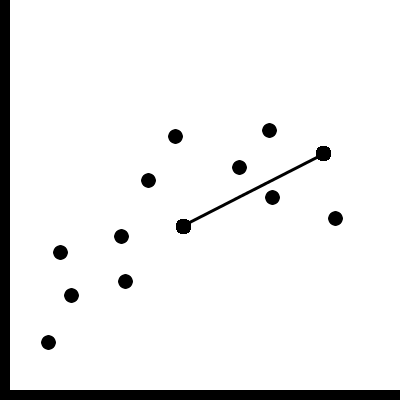 Scalability for # items: ok, special measures for many
Scalability for # relations: difficult if # items is non-trivial
Occlusion issues: problematic if no special measures are taken
VisWeek Tutorial: Connecting the Dots – M. Streit, H.-J. Schulz, A. Lex
41
[Speaker Notes: @Occlusion – links add a lot of „ink“]
A Little Experiment…
Proximity
Color
Size
Shape
VisWeek Tutorial: Connecting the Dots – M. Streit, H.-J. Schulz, A. Lex
42
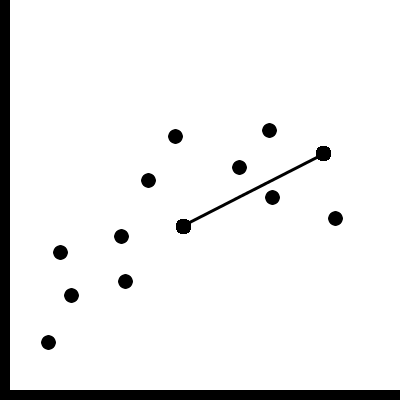 Connectedness
Perception issues:
Connections can be perceived preattentively
Very strong grouping principle
Good at pointing at outliers
Practical Issues:
Basic implementation trivial & fast
Counter-balancing for the mentioned issues comes at a cost
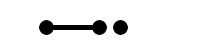 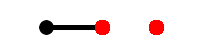 VisWeek Tutorial: Connecting the Dots – M. Streit, H.-J. Schulz, A. Lex
43
[Speaker Notes: Perception:
Even works for elements outside of field of view]
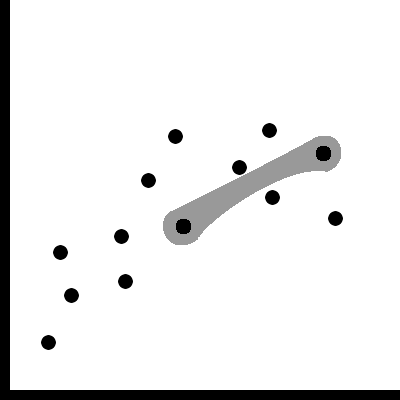 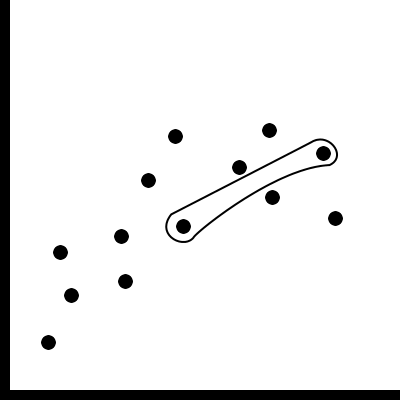 Common Region
Very similar to Connectedness
At what point is a line an area? 
More „ink“ necessary
Reduces possible # items and # relations
Increases saliency
Alternative if edges already used
Can be used with transparency to preserve BR
VisWeek Tutorial: Connecting the Dots – M. Streit, H.-J. Schulz, A. Lex
44
Connectedness Varieties
Kelp Diagrams
Line Sets
Bubble Sets
Image by [Dinkla et al., 2011]Technique by [Collins et al.,2009]
[Dinkla et al., 2012]
[Alper et al., 2011]
VisWeek Tutorial: Connecting the Dots – M. Streit, H.-J. Schulz, A. Lex
45
Bubble Sets
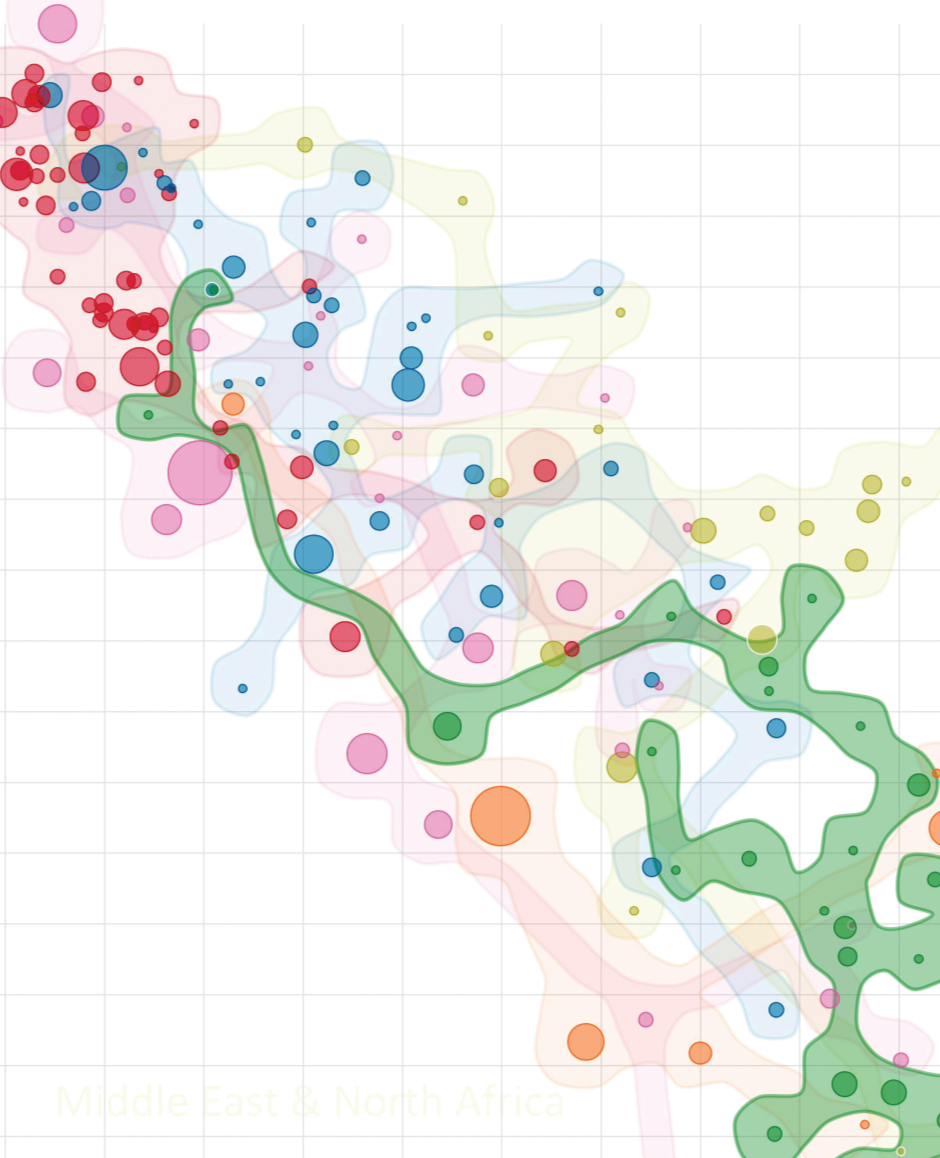 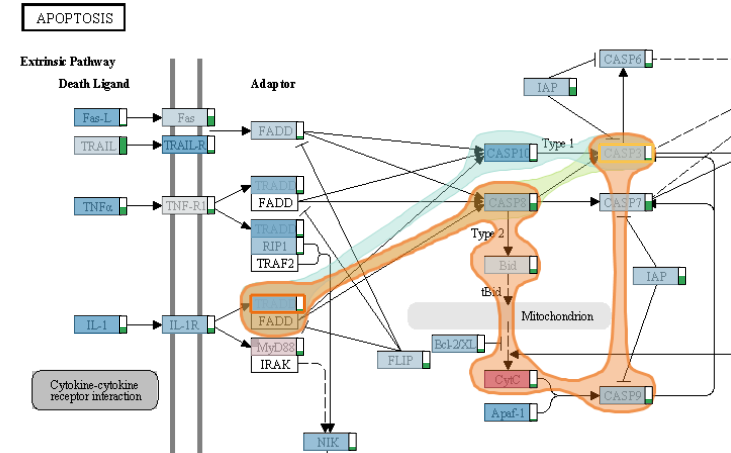 [Partl et al., 2012]
[Collins et al., 2009]
VisWeek Tutorial: Connecting the Dots – M. Streit, H.-J. Schulz, A. Lex
46
Bubble Sets
How it works:
Approach: connect nodes through virtual edges (route around obstacles) and compute a contour from this initial polyline
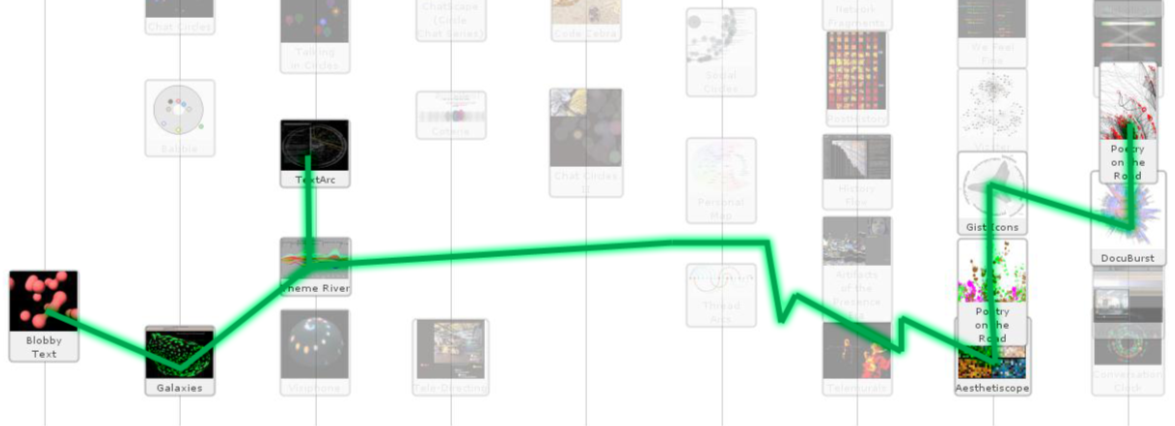 [Collins et al., 2009]
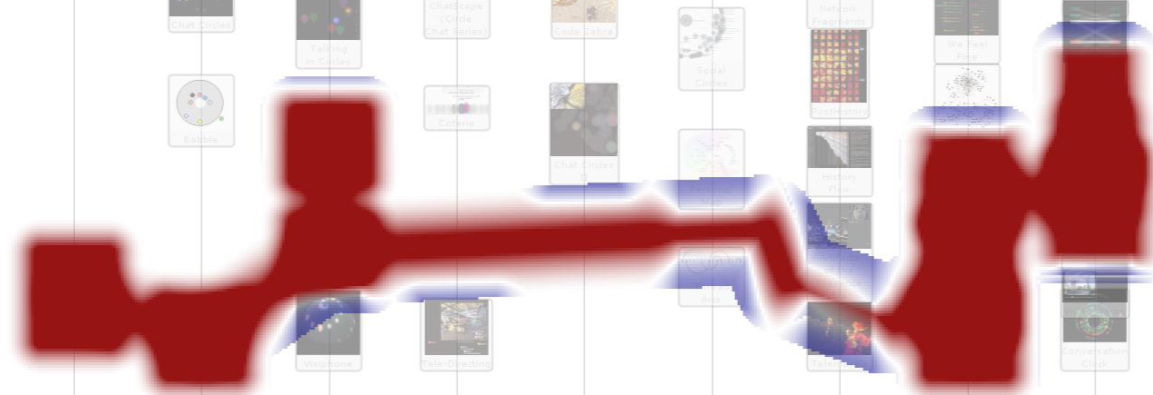 Positive (red) and negative (blue) energy fields, which guide the construction of the contour
VisWeek Tutorial: Connecting the Dots – M. Streit, H.-J. Schulz, A. Lex
47
“Advanced” Euler Diagrams
Compact Rectangular 
Euler Diagrams
Euler Diagrams 
with Duplicates
[Riche & Dwyer, 2010]
VisWeek Tutorial: Connecting the Dots – M. Streit, H.-J. Schulz, A. Lex
48
Compact Rectangular Euler Diagrams
How it works:
start with an edge representation, use a force directed layout and transform from edges to shapes
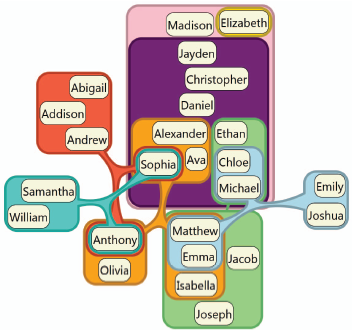 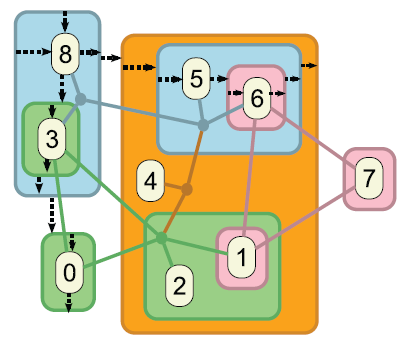 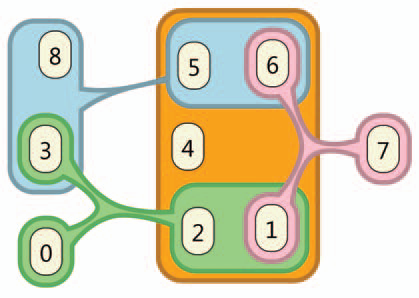 [Riche & Dwyer, 2010]
VisWeek Tutorial: Connecting the Dots – M. Streit, H.-J. Schulz, A. Lex
49
Compact Rectangular Euler Diagrams
How it works:
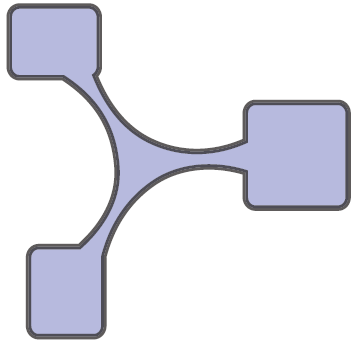 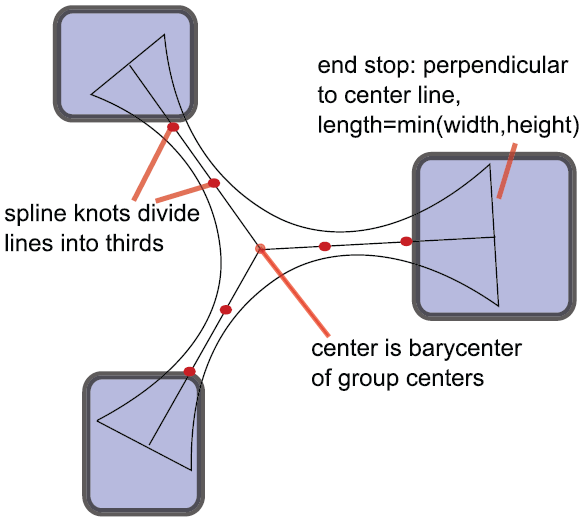 [Riche & Dwyer, 2010]
VisWeek Tutorial: Connecting the Dots – M. Streit, H.-J. Schulz, A. Lex
50
Addressing Scalability, Occlusion Issues
Scalability:
Using abstraction
Bundling
Occlusion
Modifying the BR
Routing
VisWeek Tutorial: Connecting the Dots – M. Streit, H.-J. Schulz, A. Lex
51
[Speaker Notes: Only these two fullfill the „supplementing“ critereon for linking]
Bundling - HEB
Hierarchical Edge Bundling (HEB)
Can be used for links within a tree.
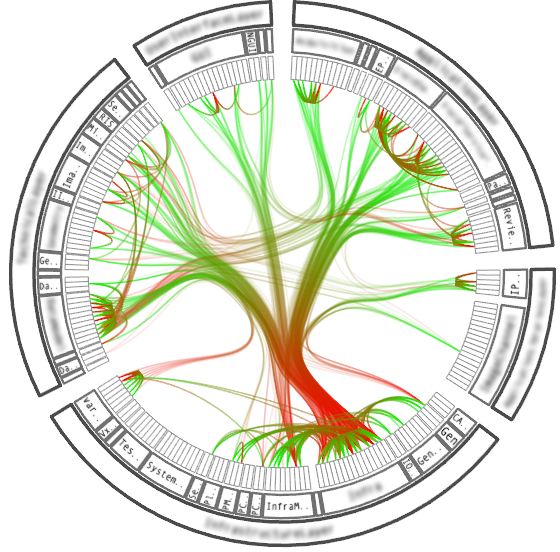 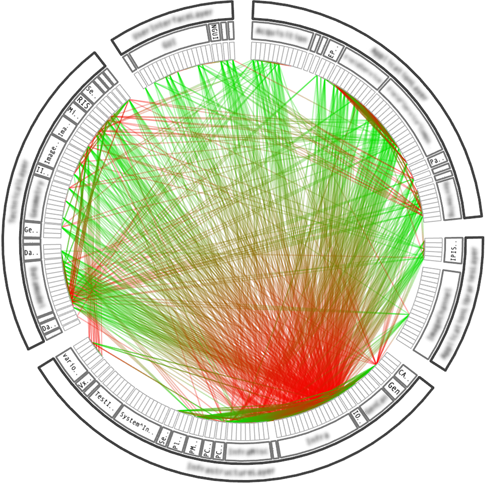 [Holten, 2006]
VisWeek Tutorial: Connecting the Dots – M. Streit, H.-J. Schulz, A. Lex
52
[Speaker Notes: Example: Software System and Call Graph
Notice that the layout of the base representation is suitable to this type of linking]
Bundling - HEB
How it works:
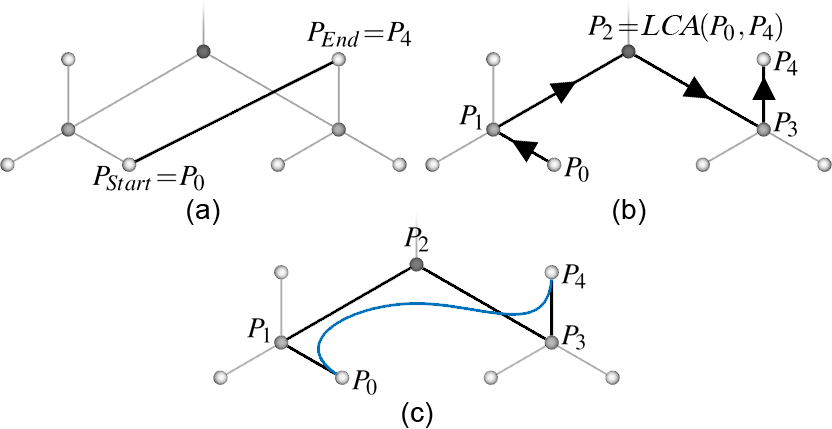 [Holten, 2006]
VisWeek Tutorial: Connecting the Dots – M. Streit, H.-J. Schulz, A. Lex
53
Bundling - HEB
The underlying structure
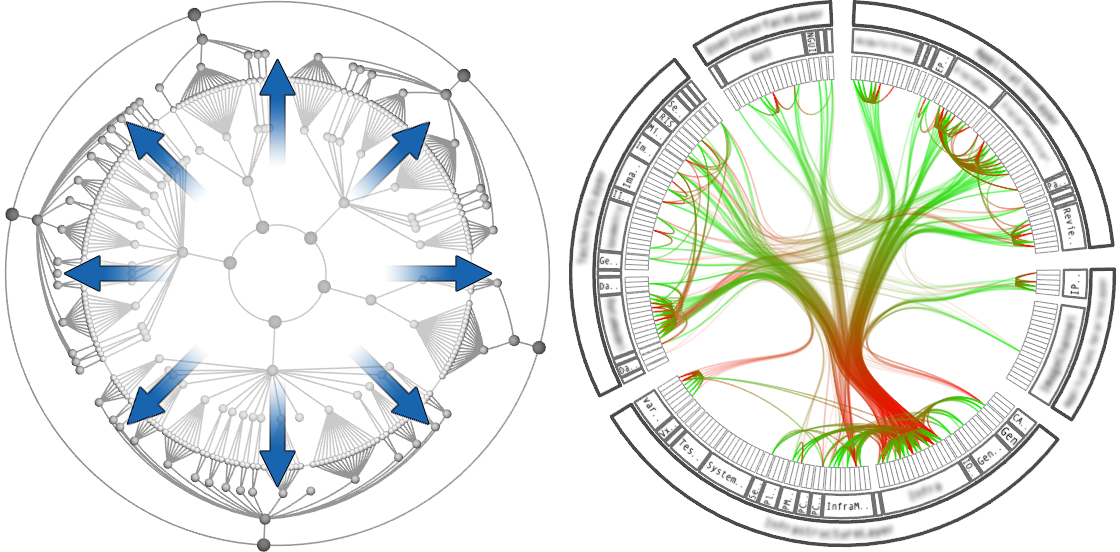 [Holten, 2006]
VisWeek Tutorial: Connecting the Dots – M. Streit, H.-J. Schulz, A. Lex
54
Bundling - FEB
Force-Directed Edge Bundling
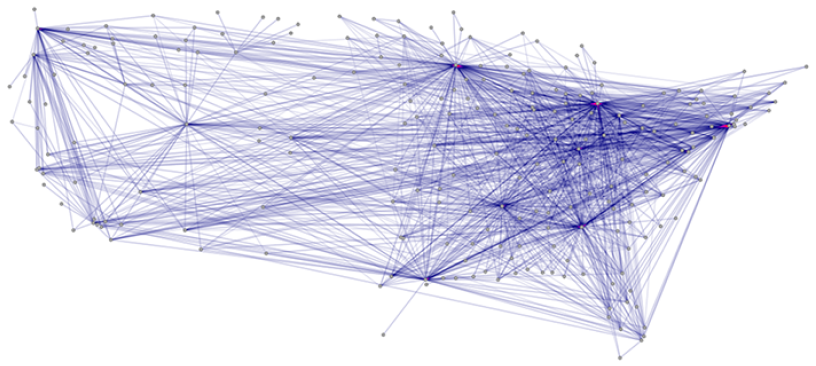 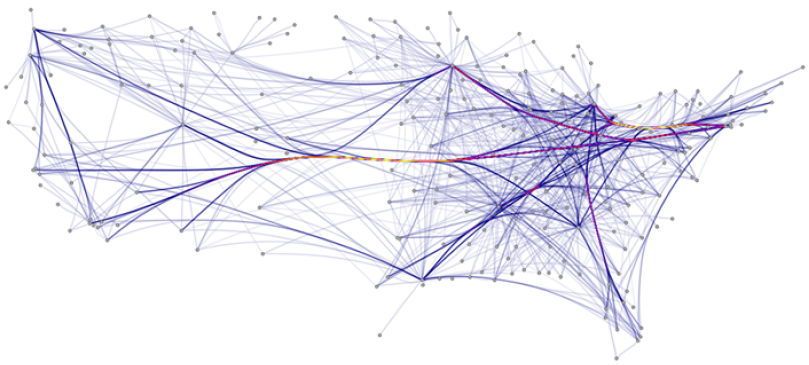 [Holten & van Wijk, 2009]
VisWeek Tutorial: Connecting the Dots – M. Streit, H.-J. Schulz, A. Lex
55
Bundling - FEB
How it works:
Edge Comaptibility
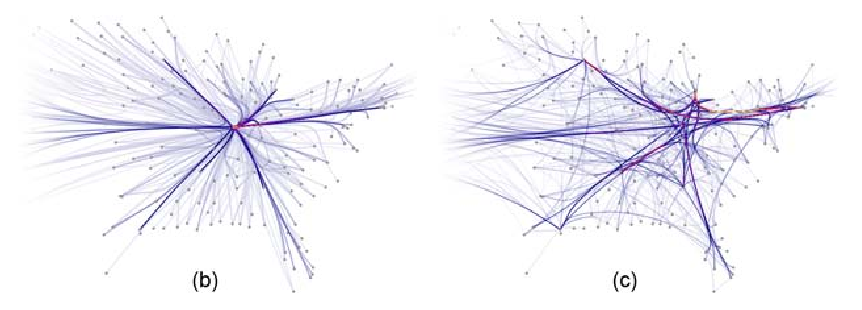 Length
Angle
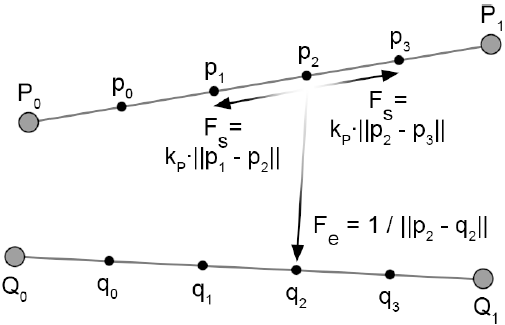 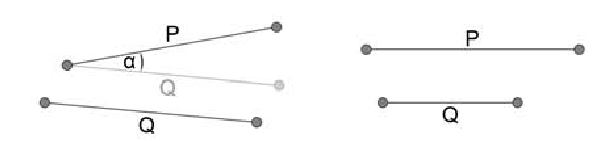 Position
Visibility
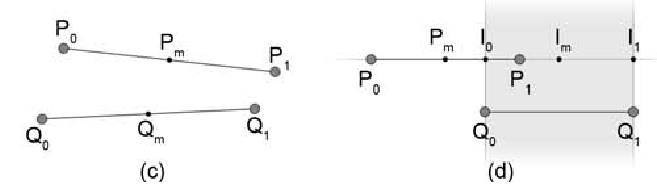 [Holten & van Wijk, 2009]
VisWeek Tutorial: Connecting the Dots – M. Streit, H.-J. Schulz, A. Lex
56
Other Bundling Approaches
Skeleton-based edge bundling
based on Clustering
Agglomerative bundling
minimizing ink (collapsing edges in proximity)
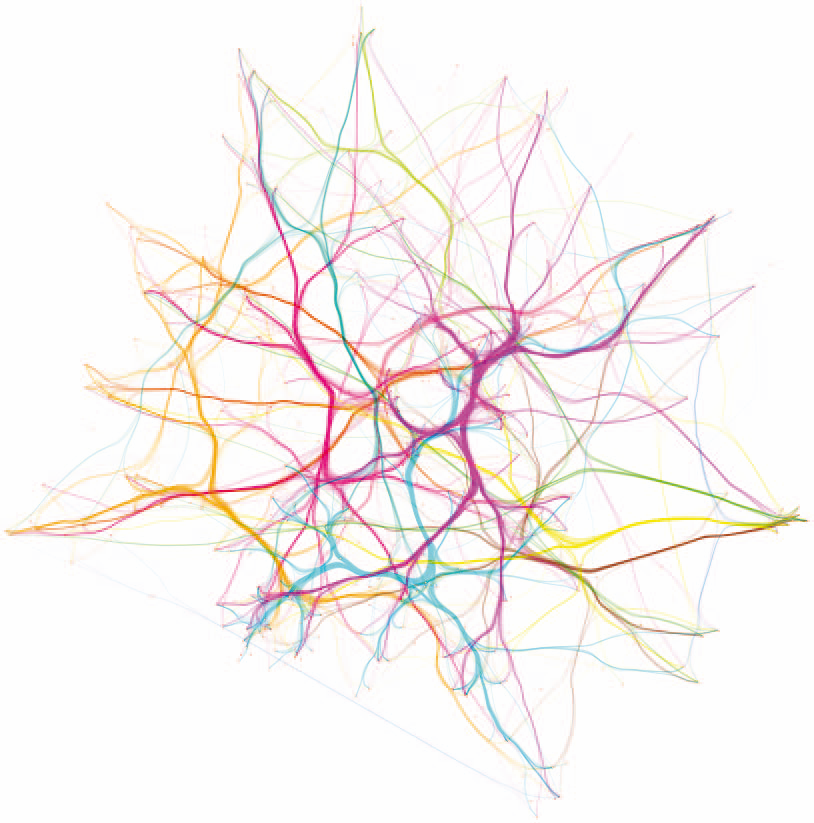 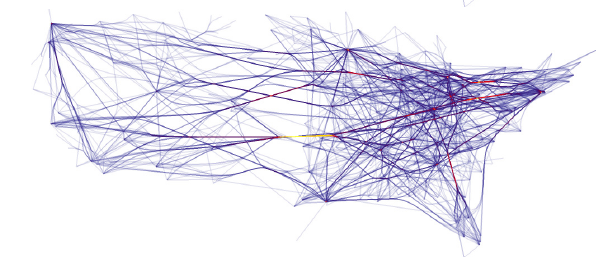 [Gansner et al., 2011]
[Esroy et al., 2011]
VisWeek Tutorial: Connecting the Dots – M. Streit, H.-J. Schulz, A. Lex
57
[Speaker Notes: Skeleton: 
edges are clustered, 
shapes for the clusters created, 
skeleton for the cluster calcolated
edges attracted to skeleton]
Case Study Context-Preserving Visual Links
Routing
Material based on InfoVis 2011 Talk by Markus Steinberger
VisWeek Tutorial: Connecting the Dots – M. Streit, H.-J. Schulz, A. Lex
58
Again a little experiment ;) …
VisWeek Tutorial: Connecting the Dots – M. Streit, H.-J. Schulz, A. Lex
59
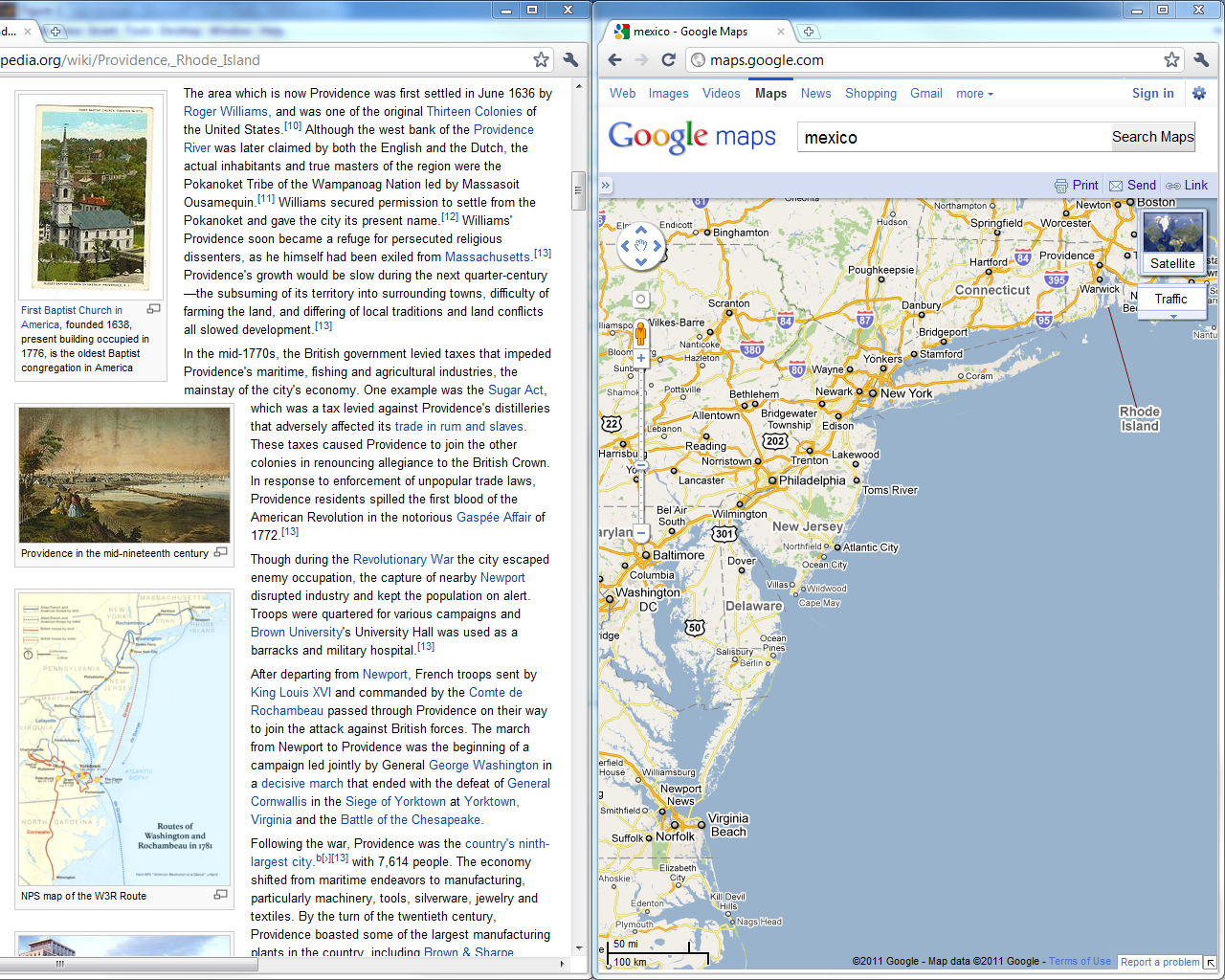 VisWeek Tutorial: Connecting the Dots – M. Streit, H.-J. Schulz, A. Lex
60
[Speaker Notes: Base representation

various highlighting techniques around]
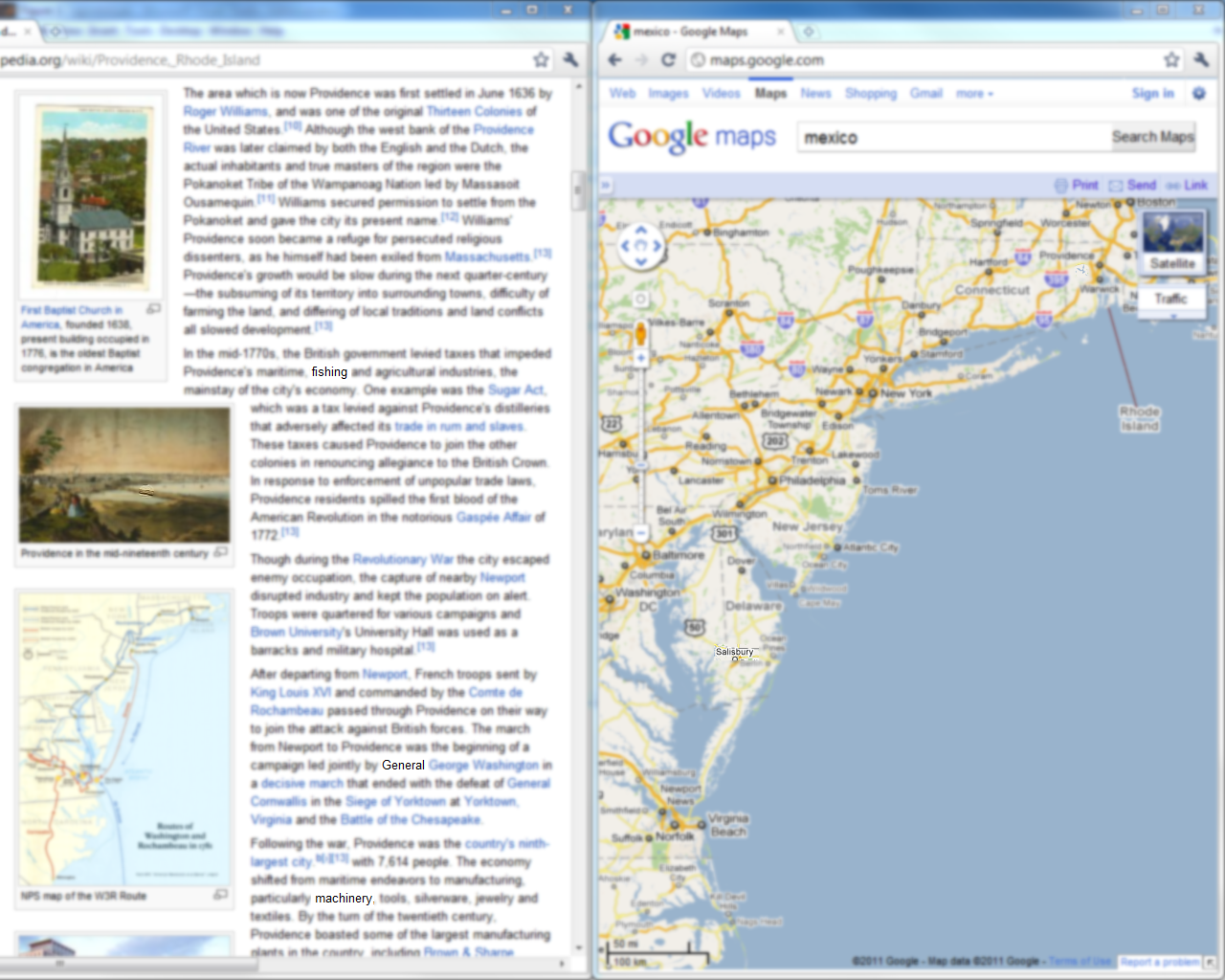 VisWeek Tutorial: Connecting the Dots – M. Streit, H.-J. Schulz, A. Lex
61
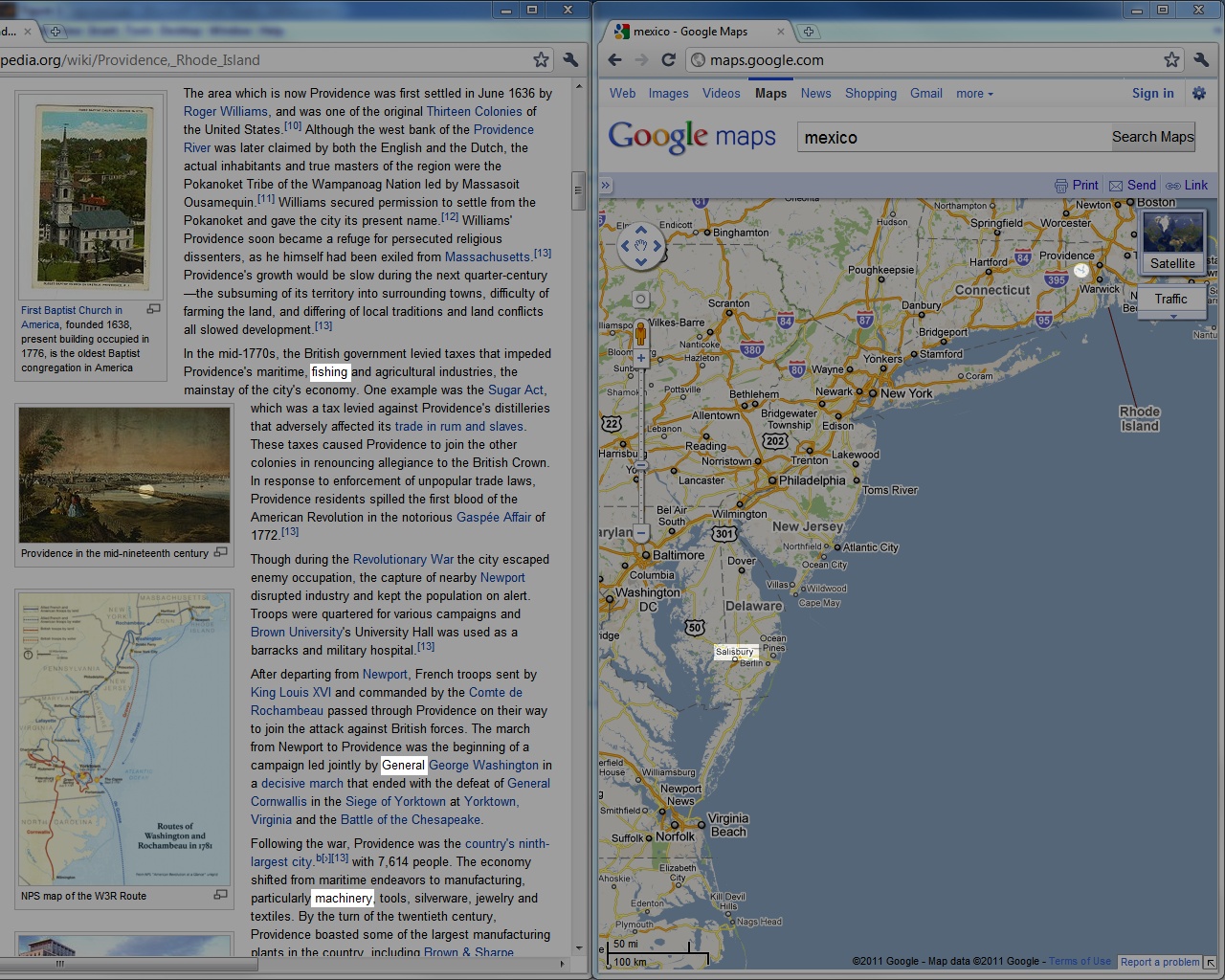 VisWeek Tutorial: Connecting the Dots – M. Streit, H.-J. Schulz, A. Lex
62
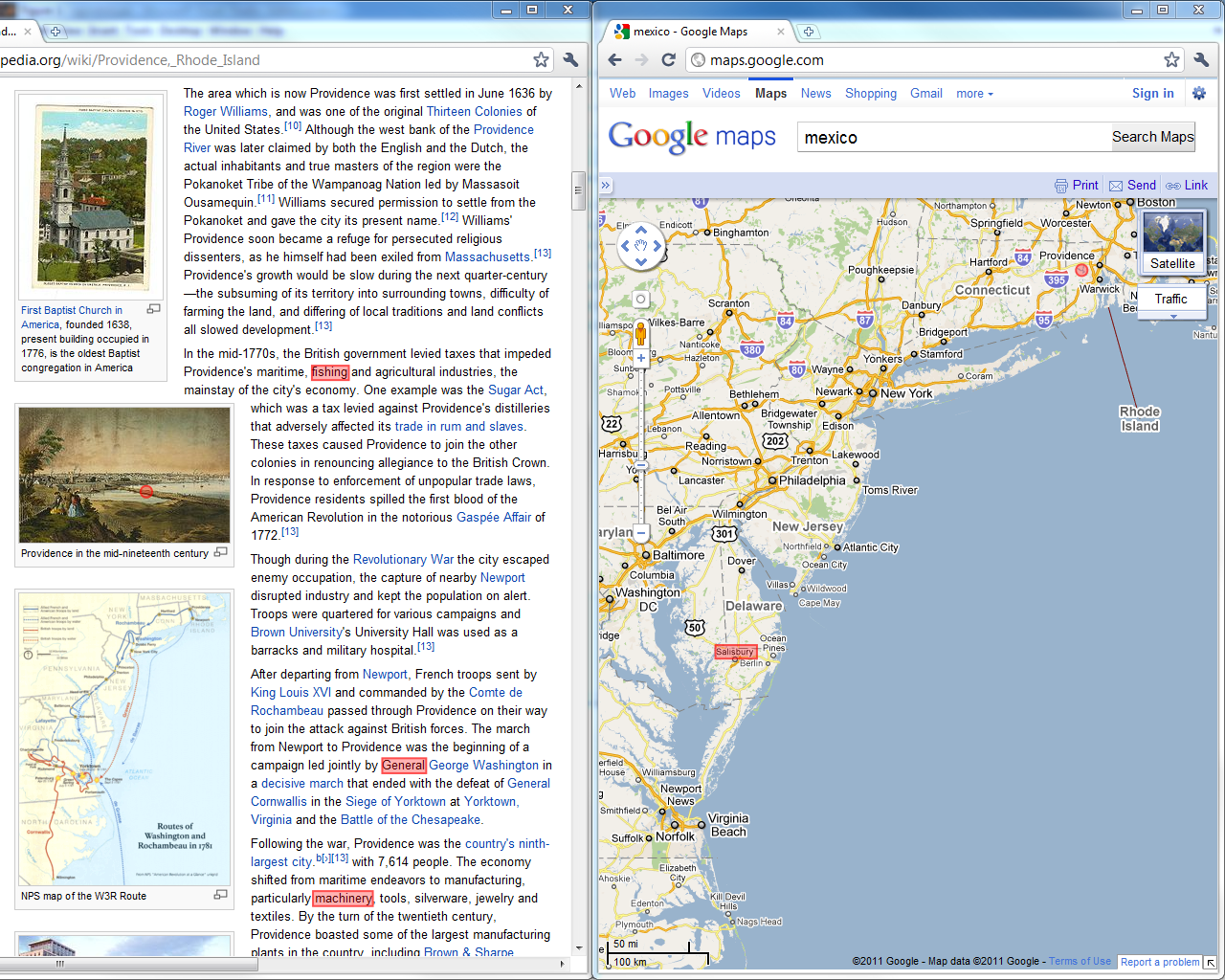 VisWeek Tutorial: Connecting the Dots – M. Streit, H.-J. Schulz, A. Lex
63
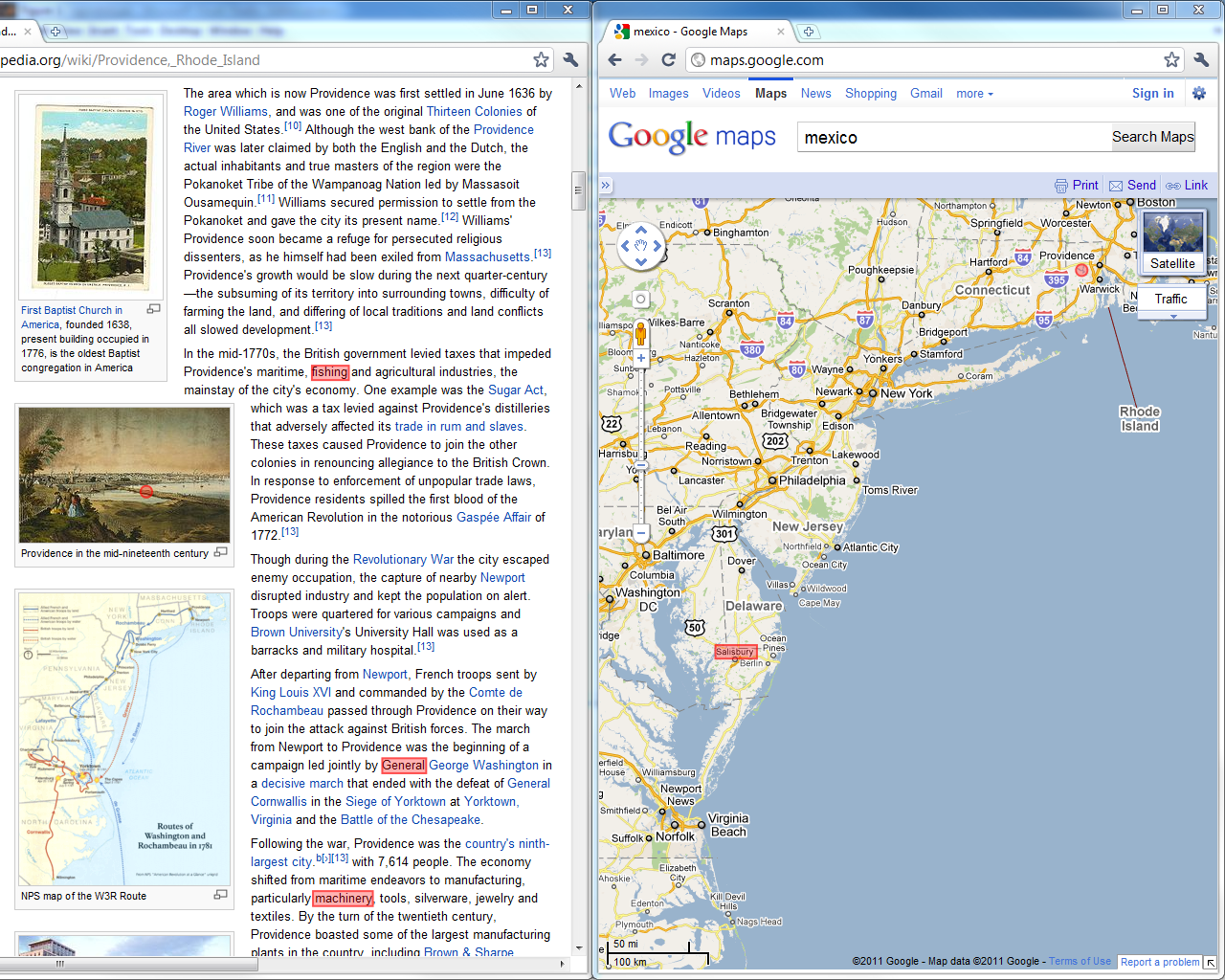 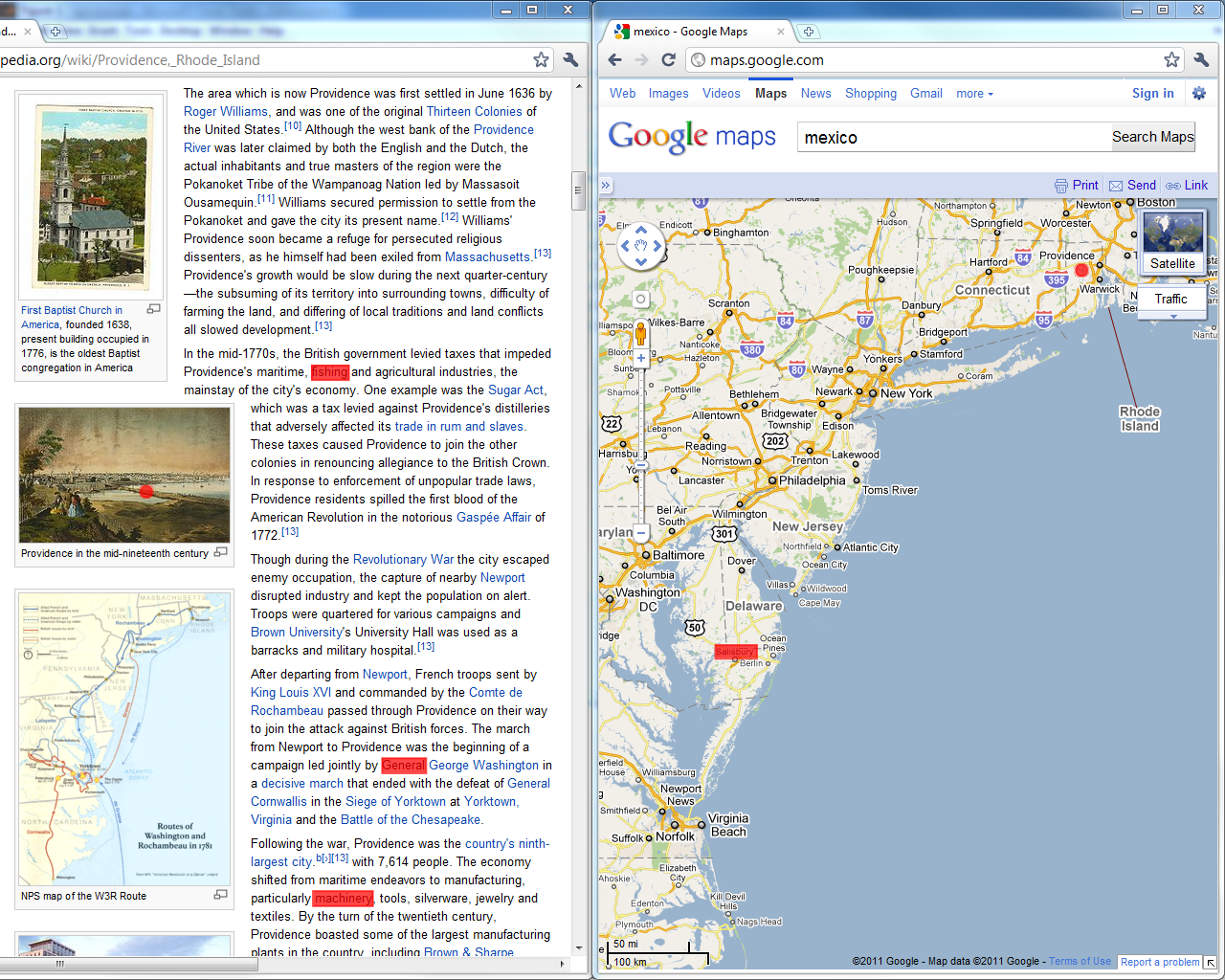 64
VisWeek Tutorial: Connecting the Dots – M. Streit, H.-J. Schulz, A. Lex
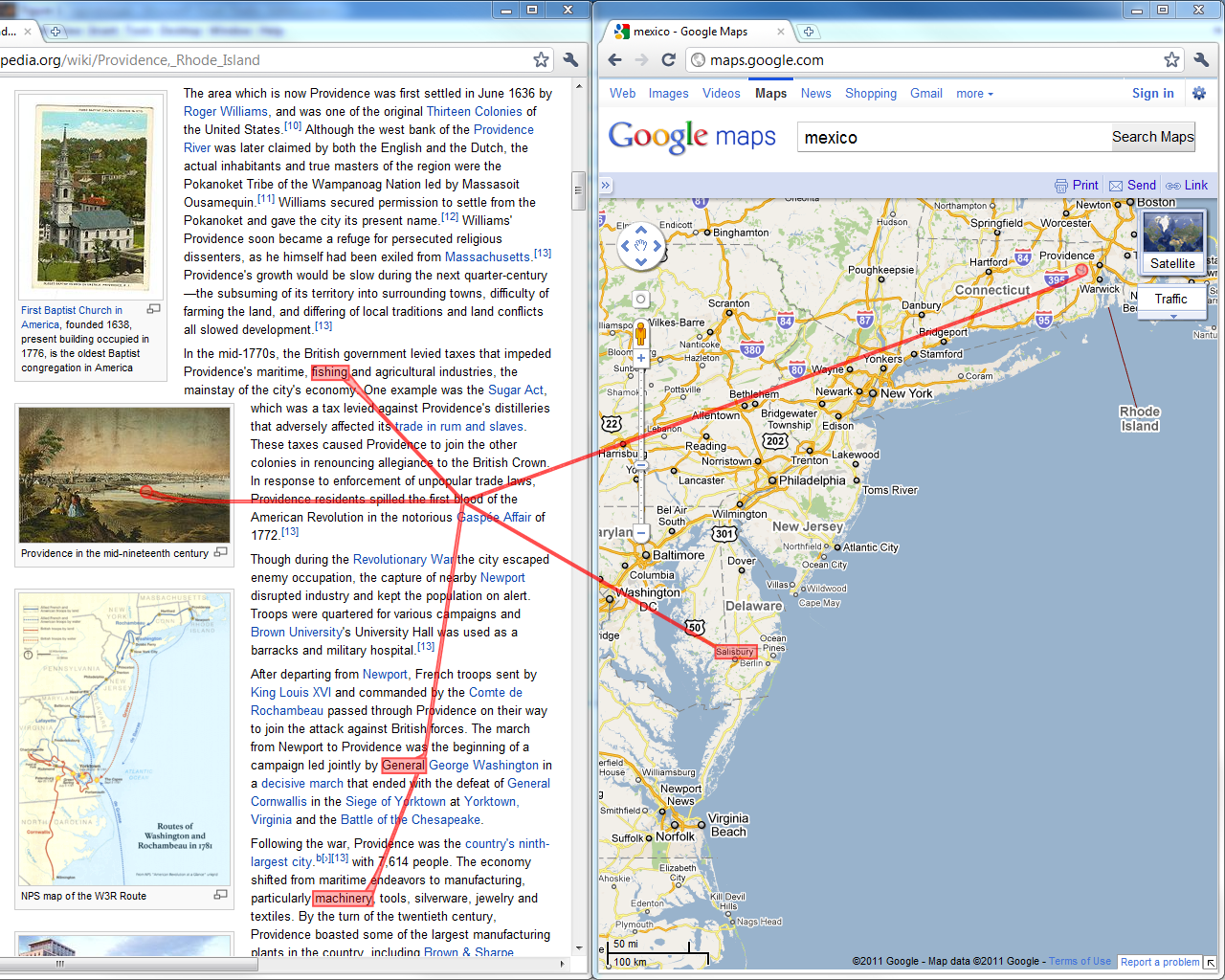 What is the problem?
65
[Speaker Notes: Advantages sagen für großen screen (oder auch bei blinking)]
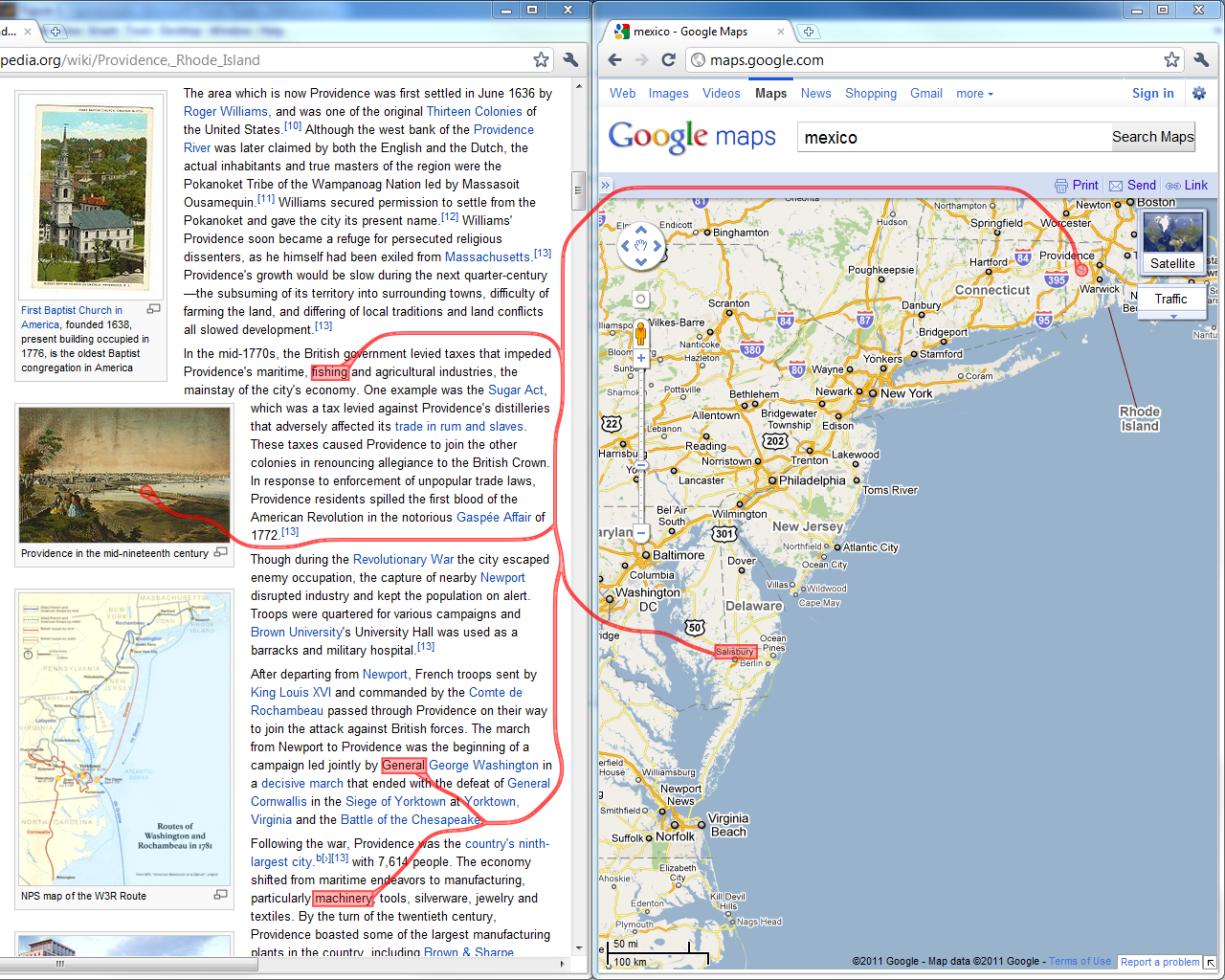 Context-Preserving Visual Links
66
Design Goals: Optimal link routes…
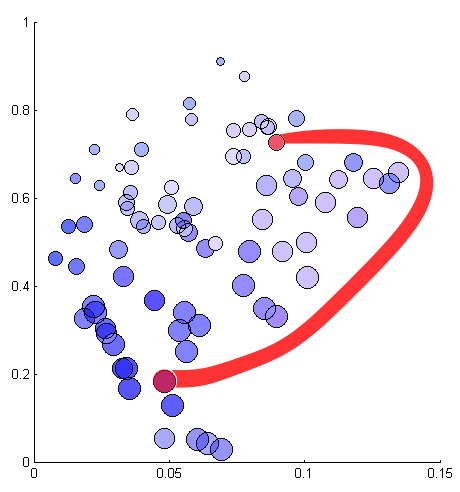 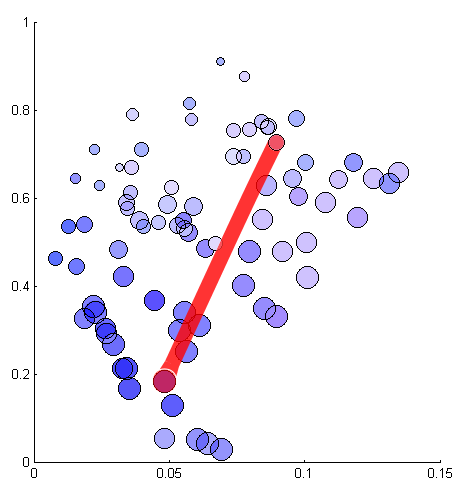 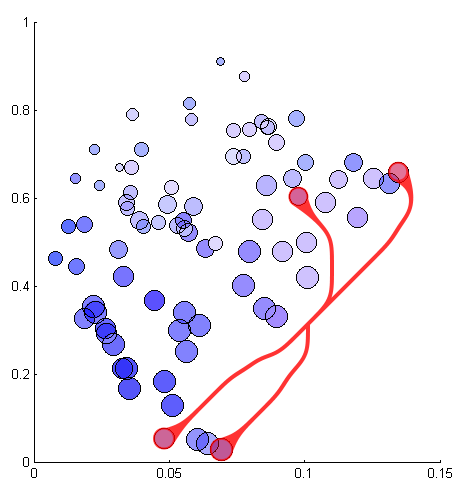 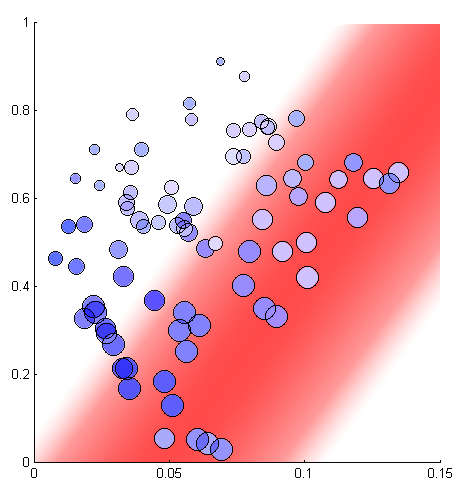 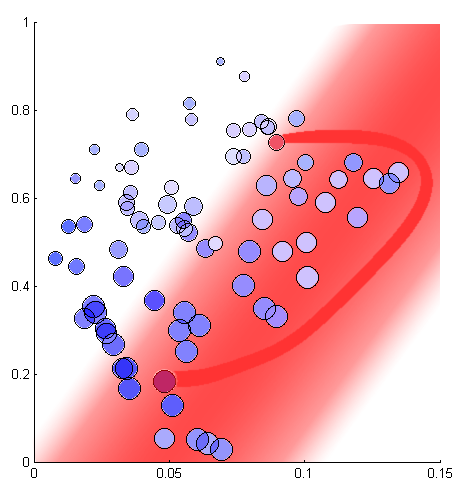 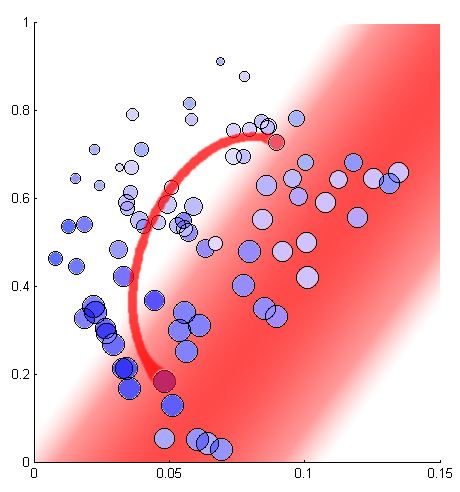 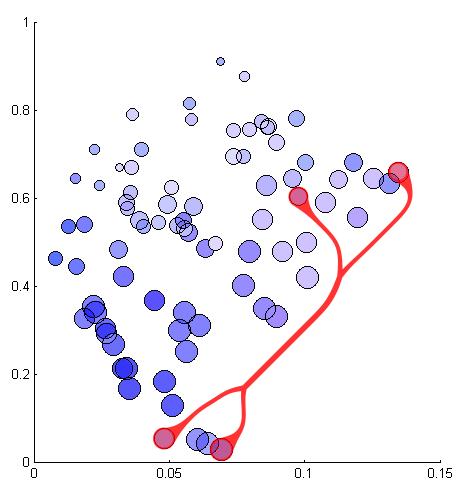 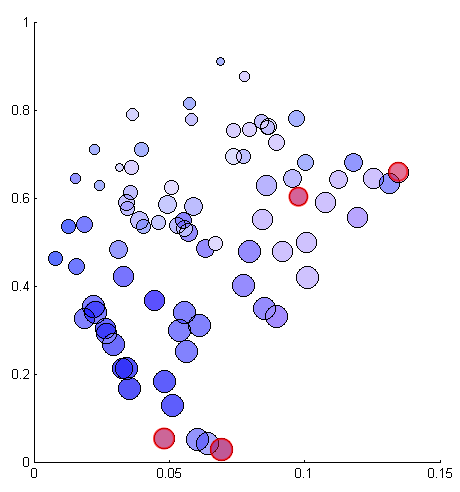 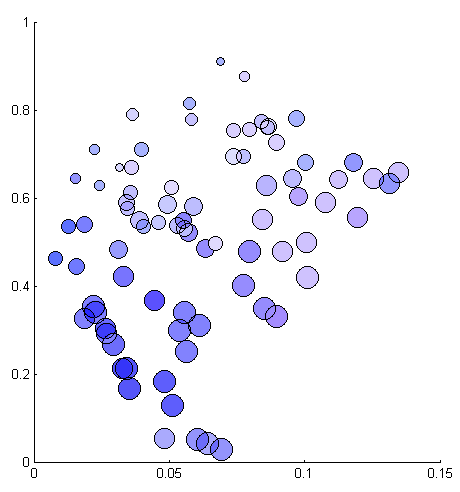 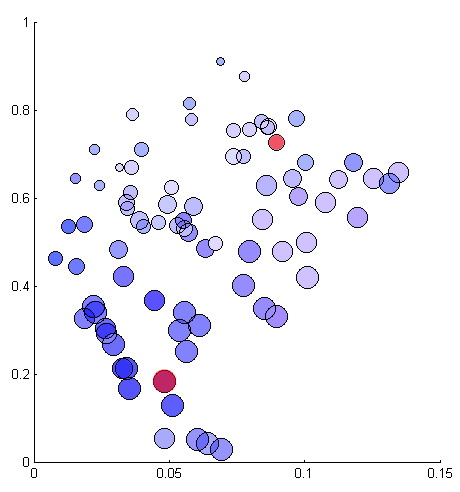 minimal length
minimal occluded information
visually distinguishable
unnecessary link-segments are avoided (bundling)
VisWeek Tutorial: Connecting the Dots – M. Streit, H.-J. Schulz, A. Lex
67
Tradeoff
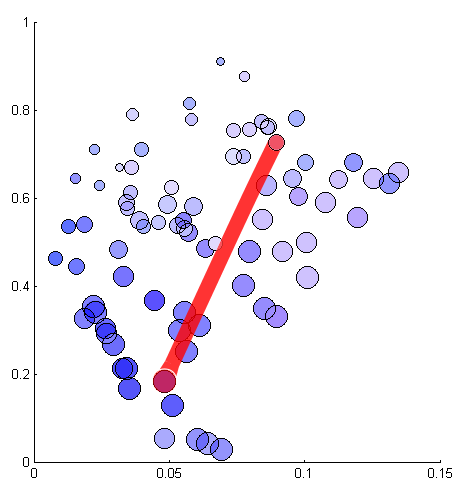 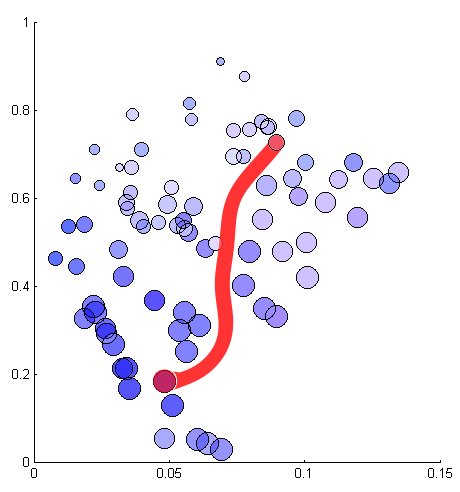 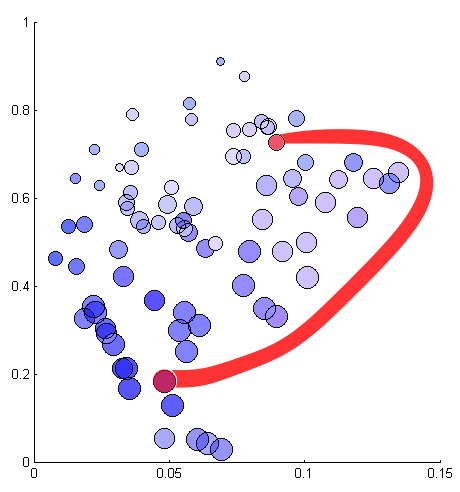 VisWeek Tutorial: Connecting the Dots – M. Streit, H.-J. Schulz, A. Lex
68
System Overview
Penalty Map Creation
Routing
Rendering
VisWeek Tutorial: Connecting the Dots – M. Streit, H.-J. Schulz, A. Lex
69
Important Content
Bottom-Up Visual Saliency [Itti 98]
Based on human visual system
What stands out in images
Ignores high-level cognitive system
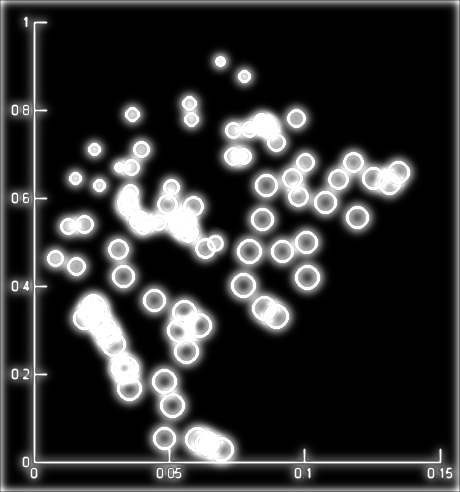 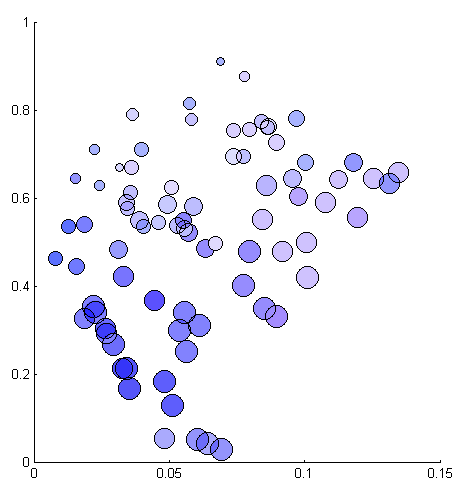 VisWeek Tutorial: Connecting the Dots – M. Streit, H.-J. Schulz, A. Lex
70
[Speaker Notes: Base on contrast]
Saliency for a complex scene
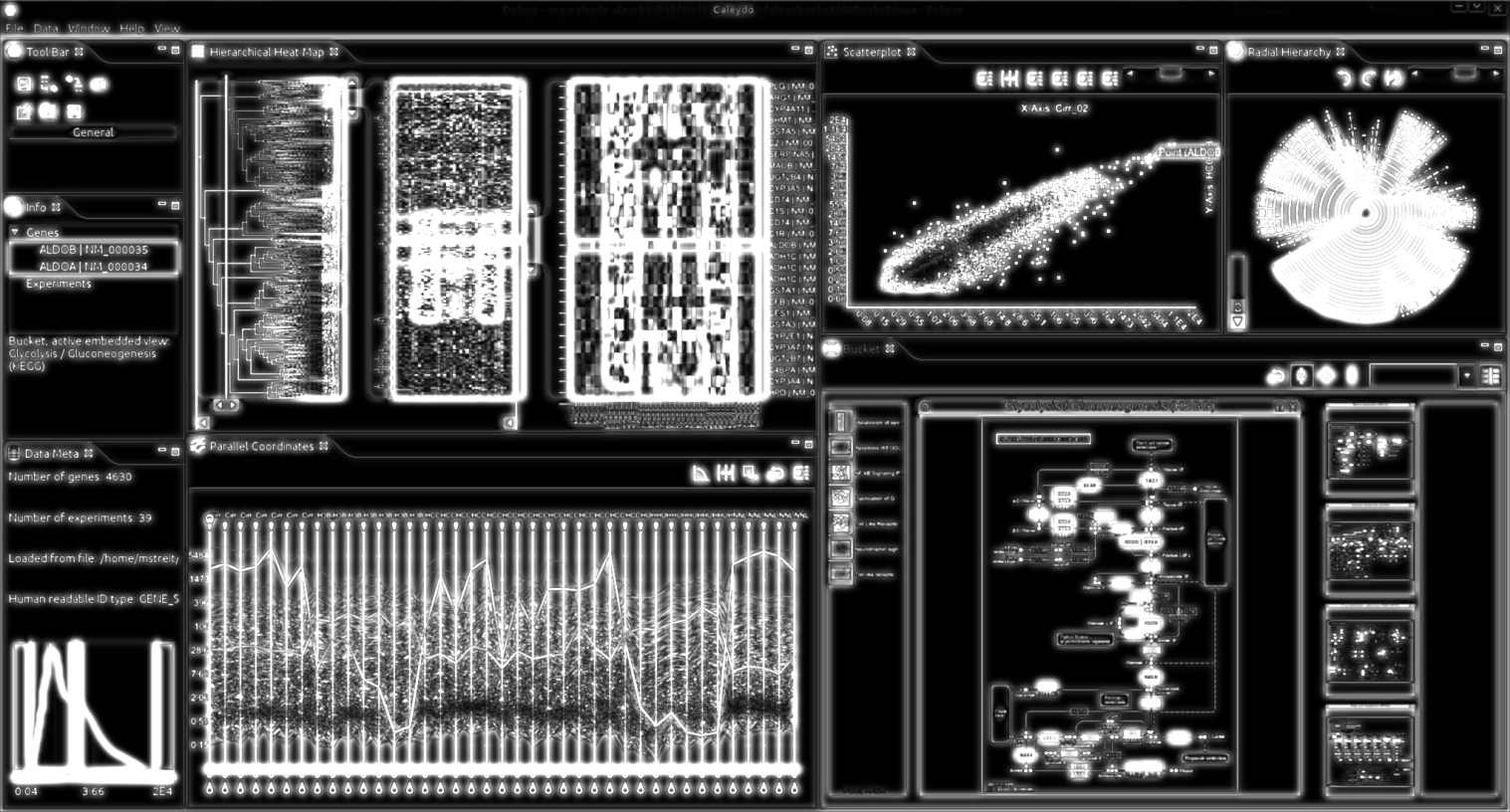 VisWeek Tutorial: Connecting the Dots – M. Streit, H.-J. Schulz, A. Lex
71
Color Similarity
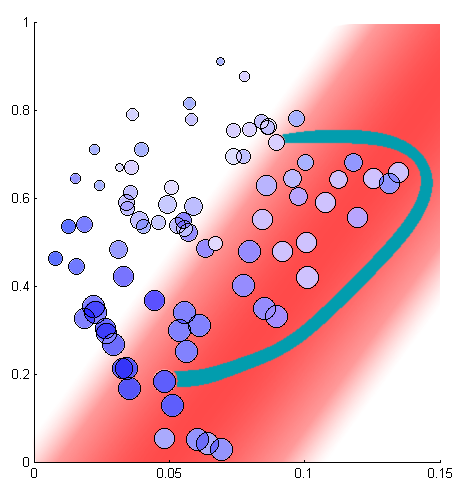 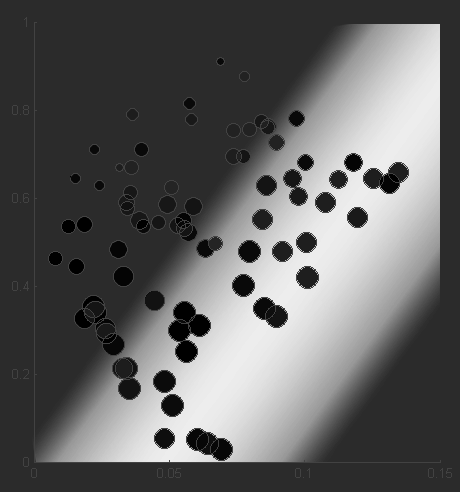 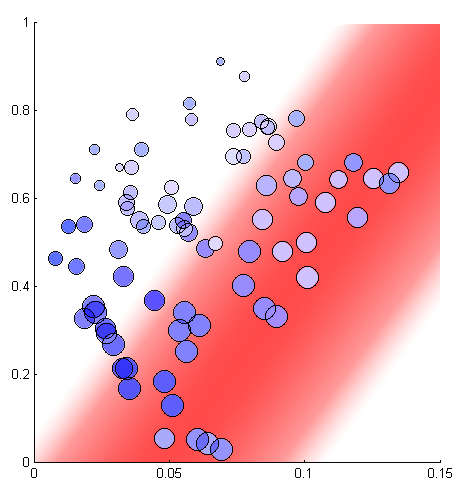 Non-fixed link color: choose distinguishable color
Otherwise: compute color similarity for every region
Requires base representation as image
VisWeek Tutorial: Connecting the Dots – M. Streit, H.-J. Schulz, A. Lex
72
Highlight Regions
Avoid highlight regions and their surrounding
Realized by using blurred version of highlight regions
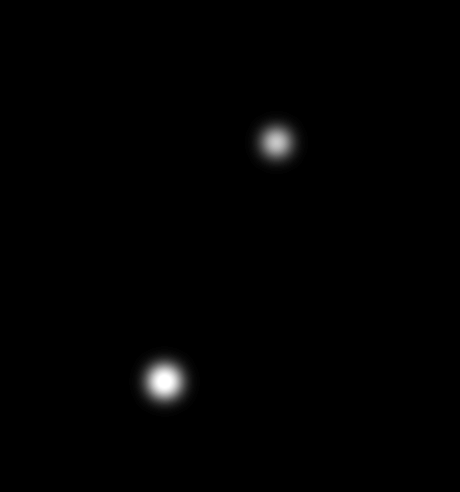 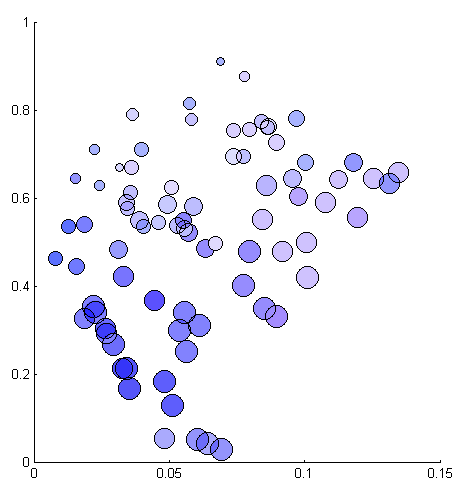 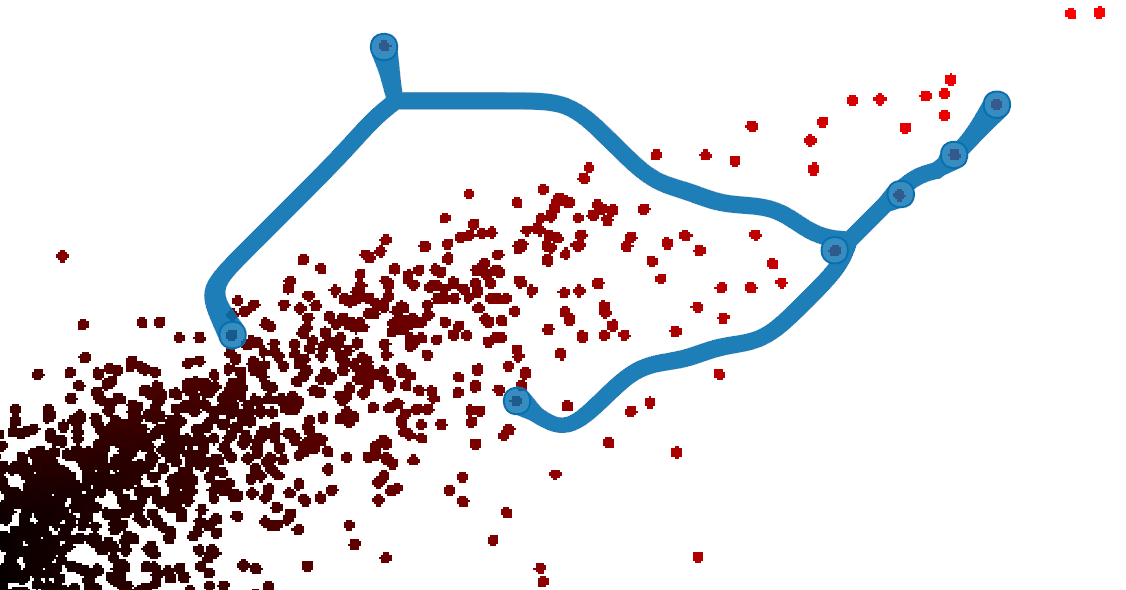 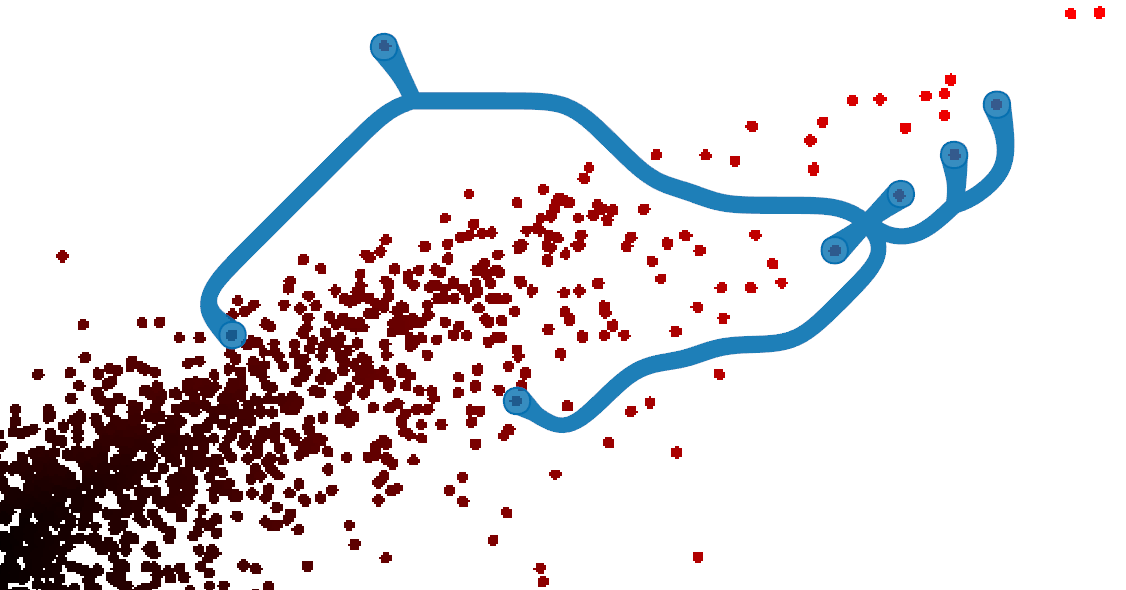 VisWeek Tutorial: Connecting the Dots – M. Streit, H.-J. Schulz, A. Lex
73
Other Link Sets
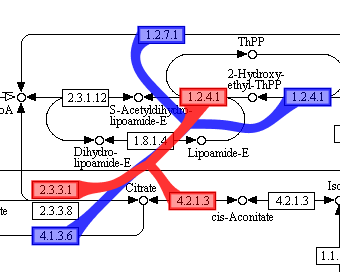 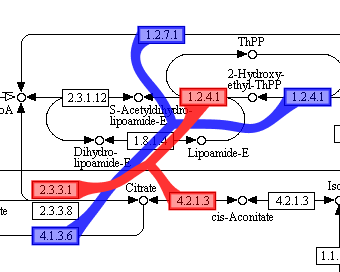 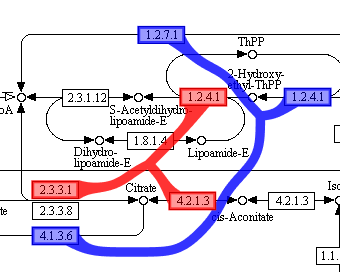 To support multiple linksets, we require a fixed priority among the linksets
Add high priority links as regions to avoid
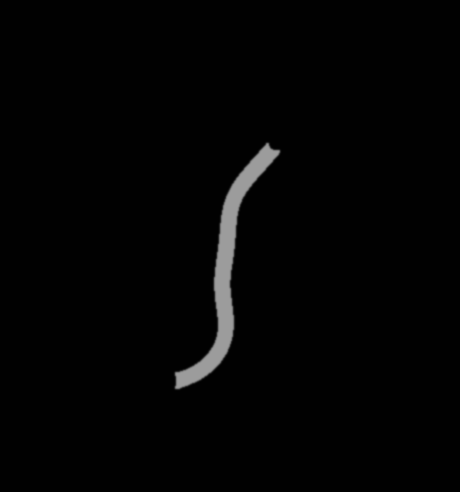 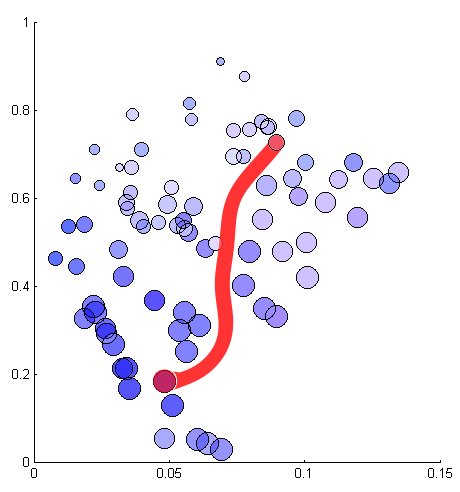 VisWeek Tutorial: Connecting the Dots – M. Streit, H.-J. Schulz, A. Lex
74
Combined Penalties
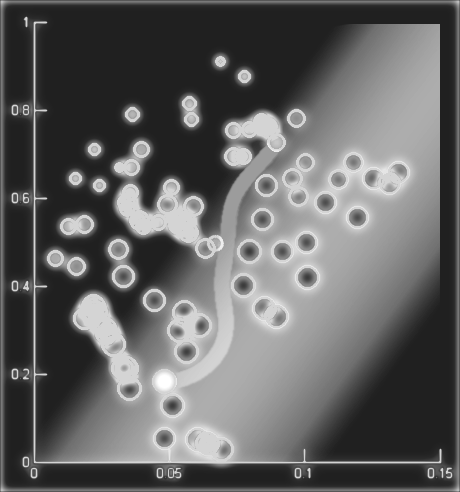 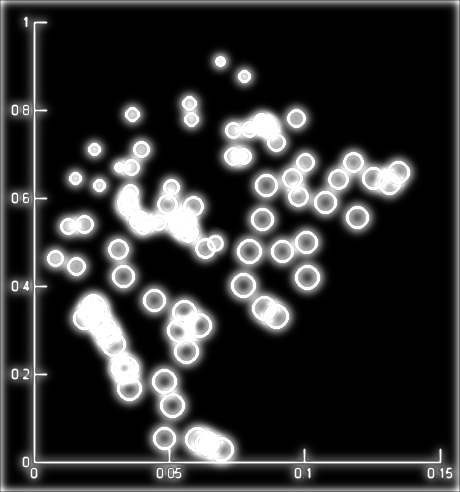 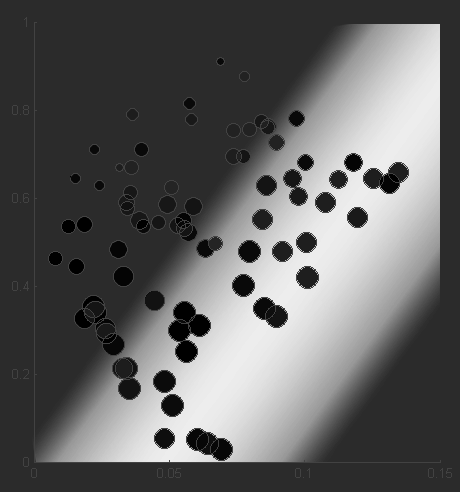 +
=
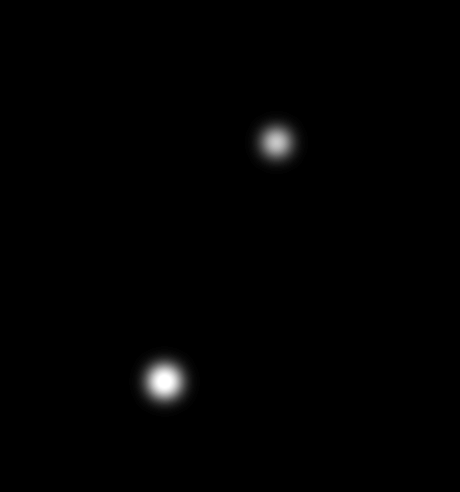 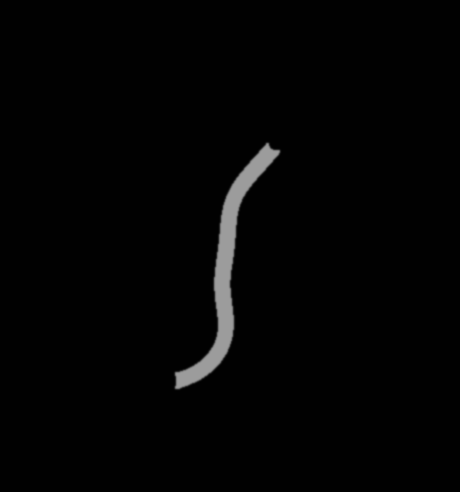 VisWeek Tutorial: Connecting the Dots – M. Streit, H.-J. Schulz, A. Lex
75
System Overview
Penalty Map Creation
Routing
Rendering
VisWeek Tutorial: Connecting the Dots – M. Streit, H.-J. Schulz, A. Lex
76
Routing
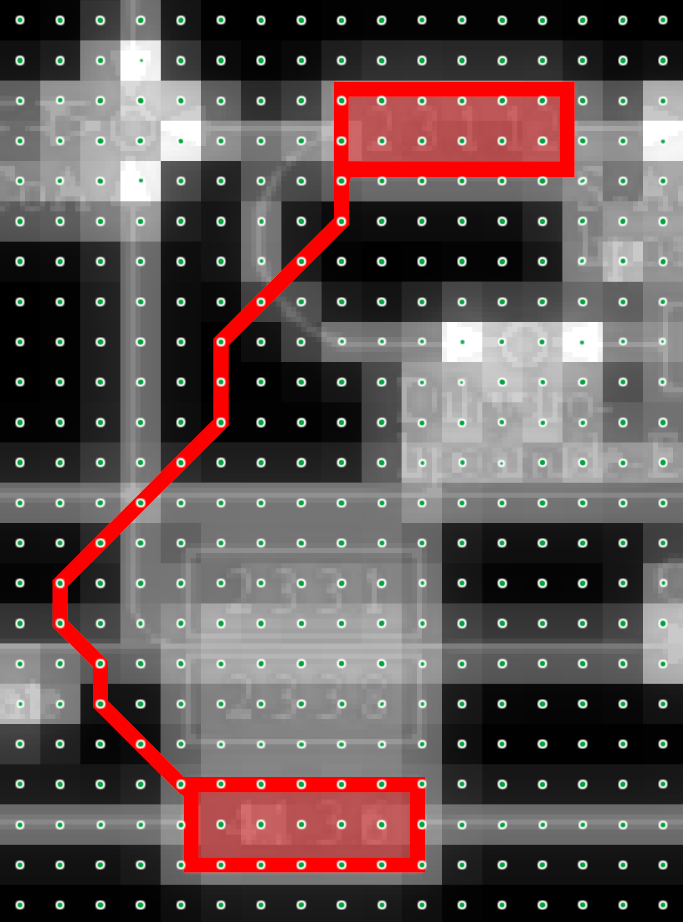 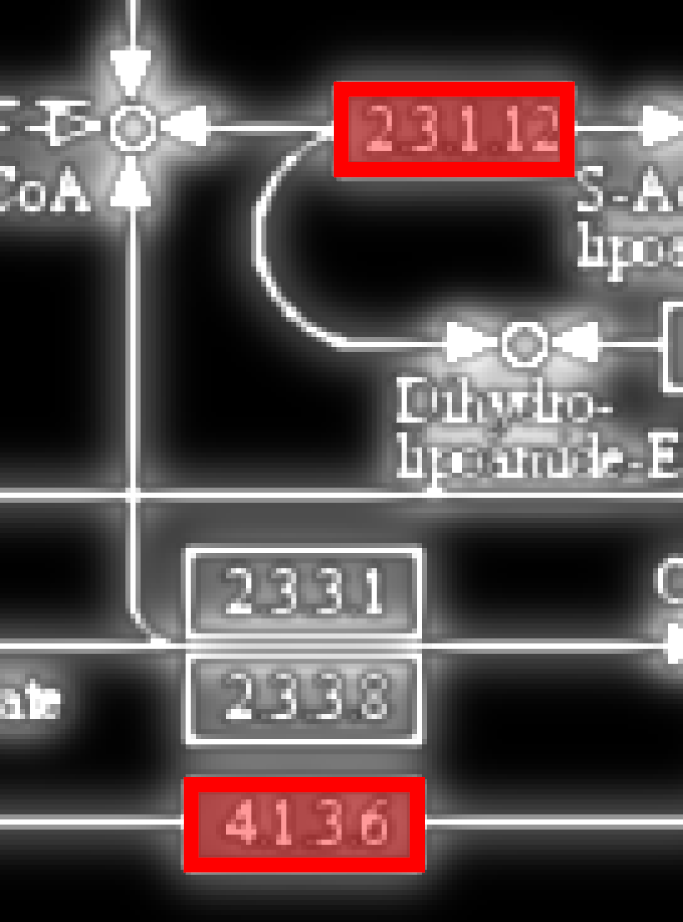 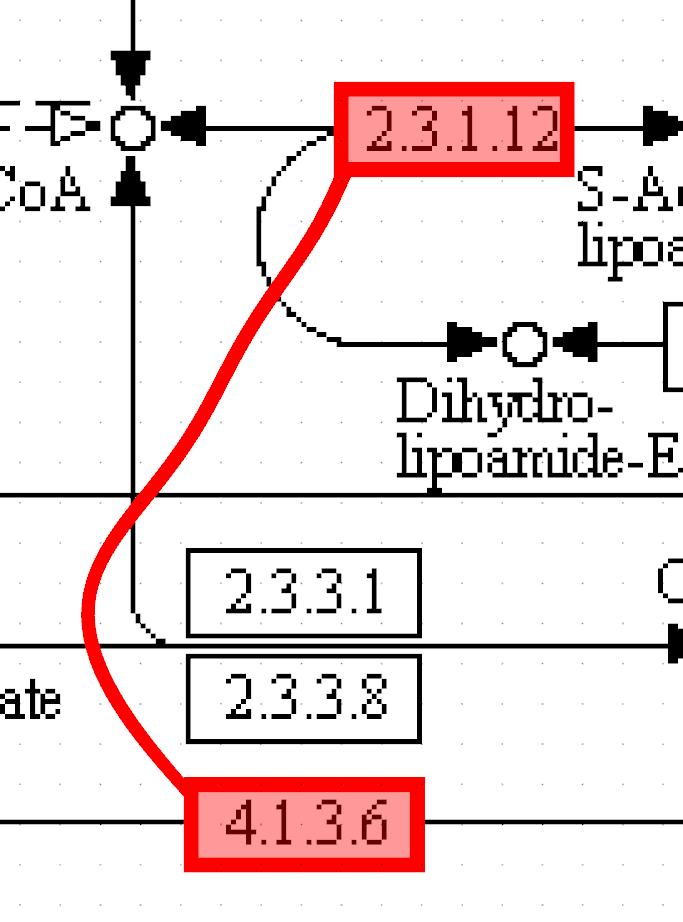 Multiple source shortest path problem
Penalty map for crossing different regions
Discretized version
Modified version of Dijkstra‘s Algorithm
VisWeek Tutorial: Connecting the Dots – M. Streit, H.-J. Schulz, A. Lex
77
[Speaker Notes: Additional pic (rendered)]
Technique applied to Caleydo
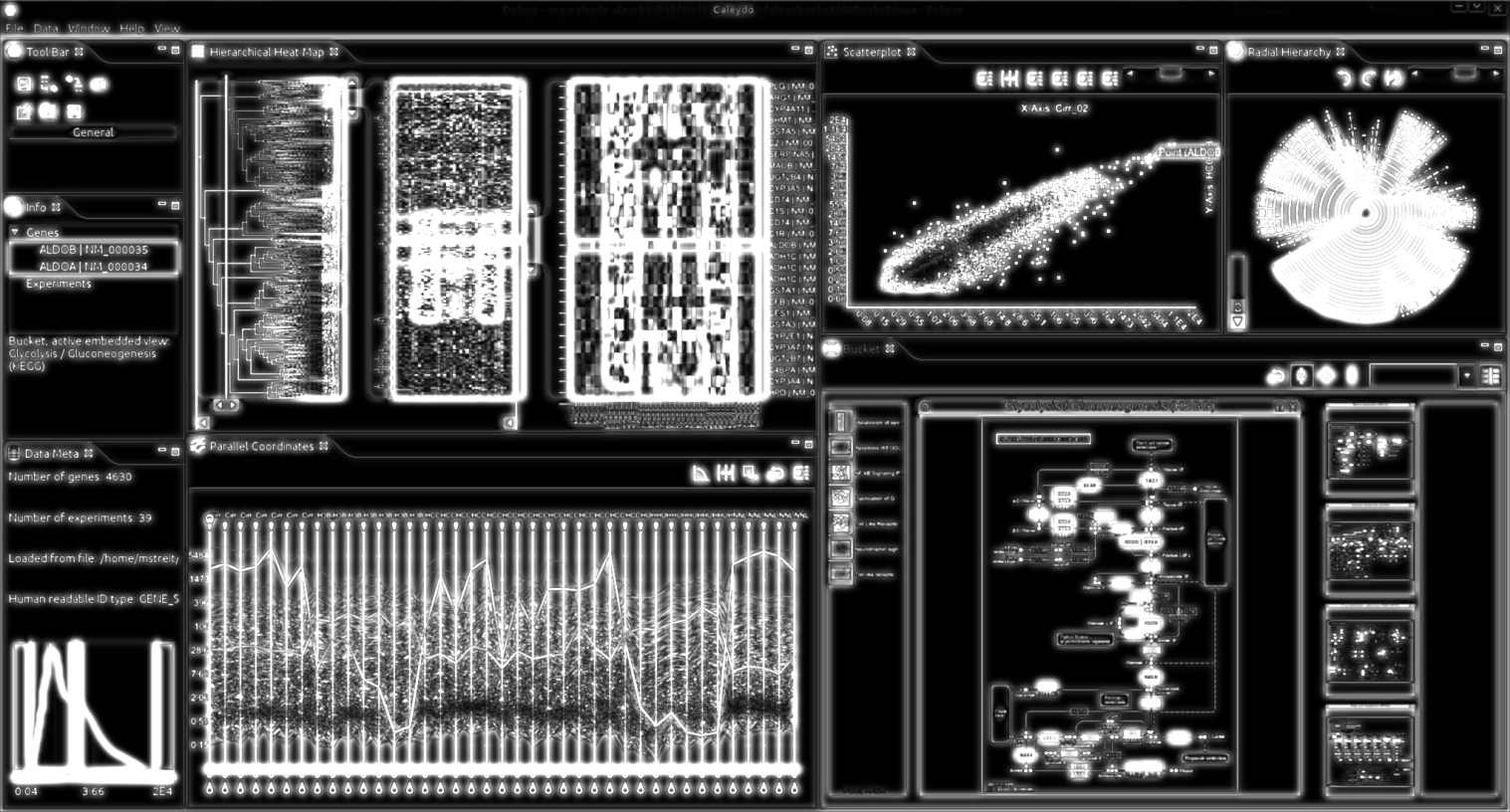 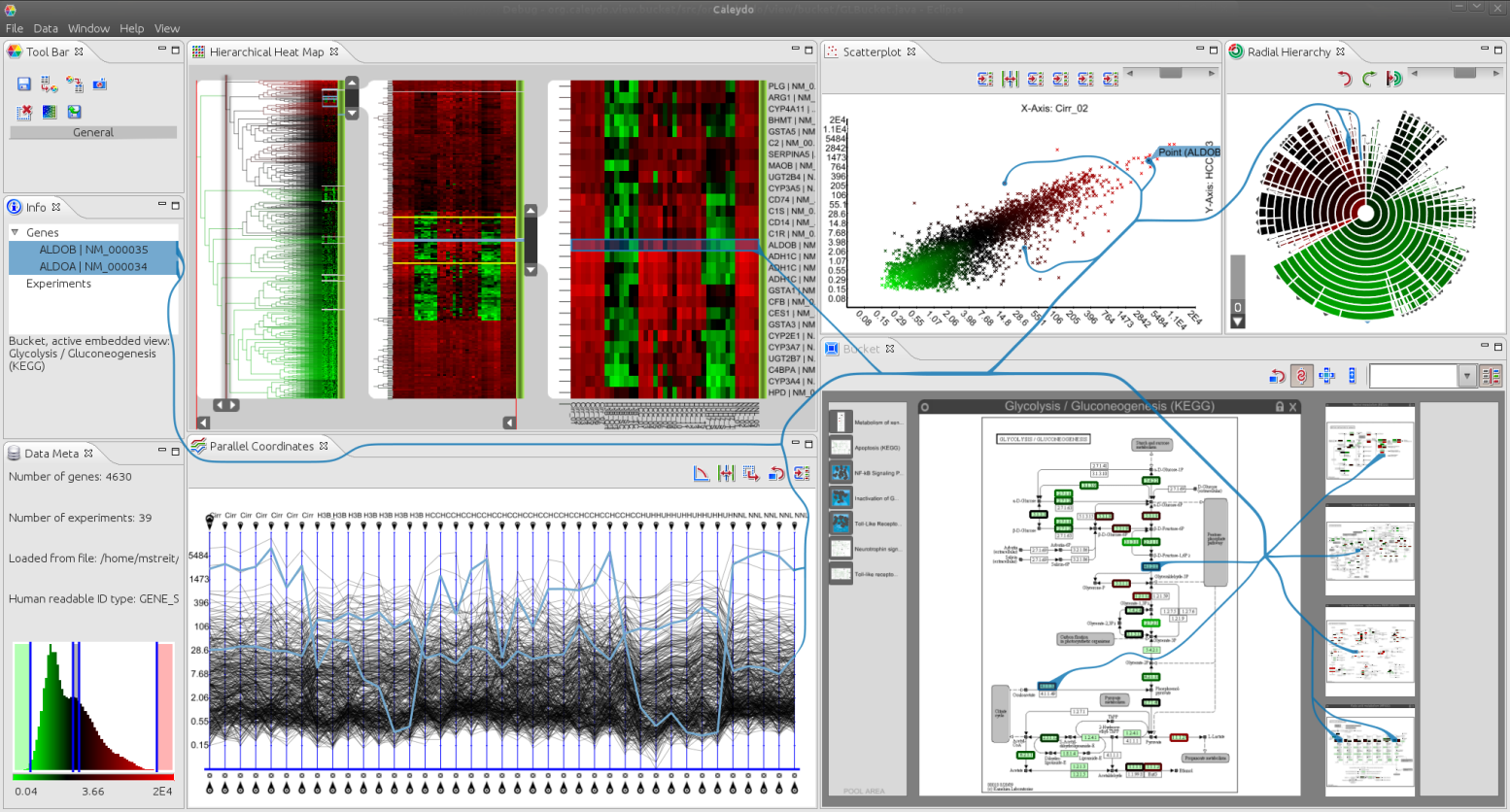 78
Evaluation: Hypothesis
Visual links lead to a better performance than conventional highlights.
Context-preserving visual links do not have a negative impact on performance.
Context-preserving visual links have a positive impact on user satisfaction.
VisWeek Tutorial: Connecting the Dots – M. Streit, H.-J. Schulz, A. Lex
79
Task: Visual Search
Count number of highlight regions (5 to 12)
Correctness and speed
Variety of visualizations
Eye-Tracker
Context information not required for task
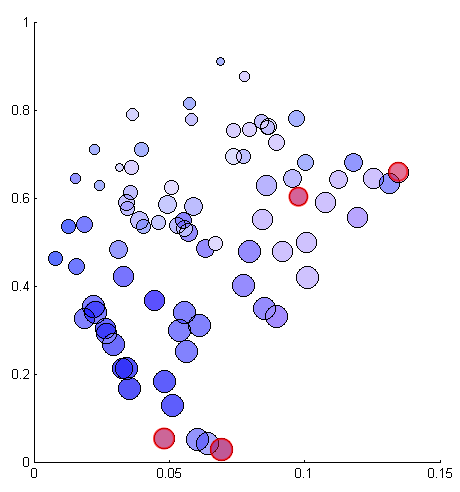 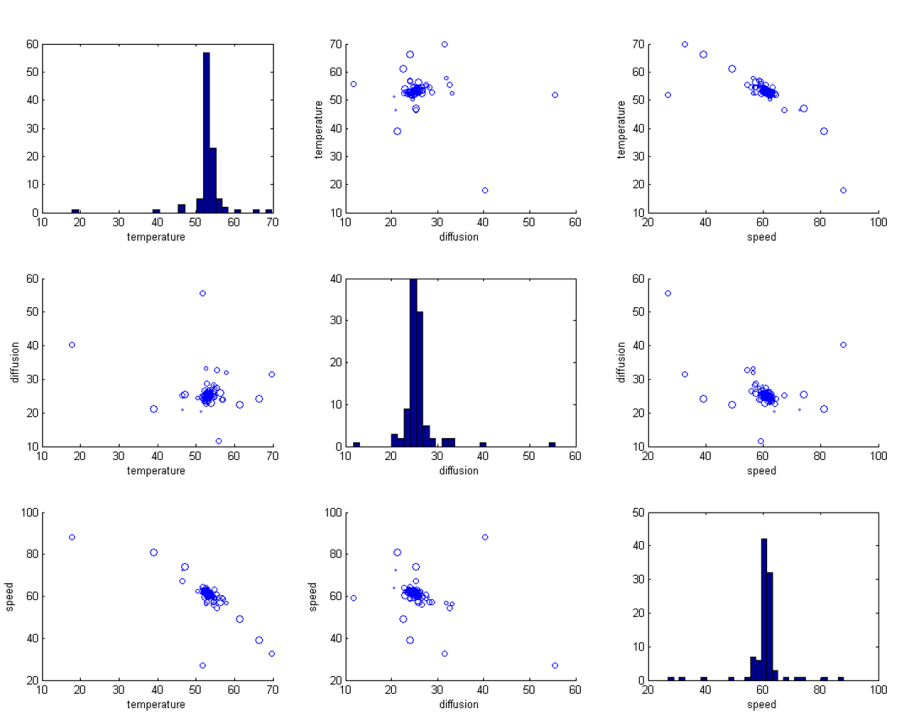 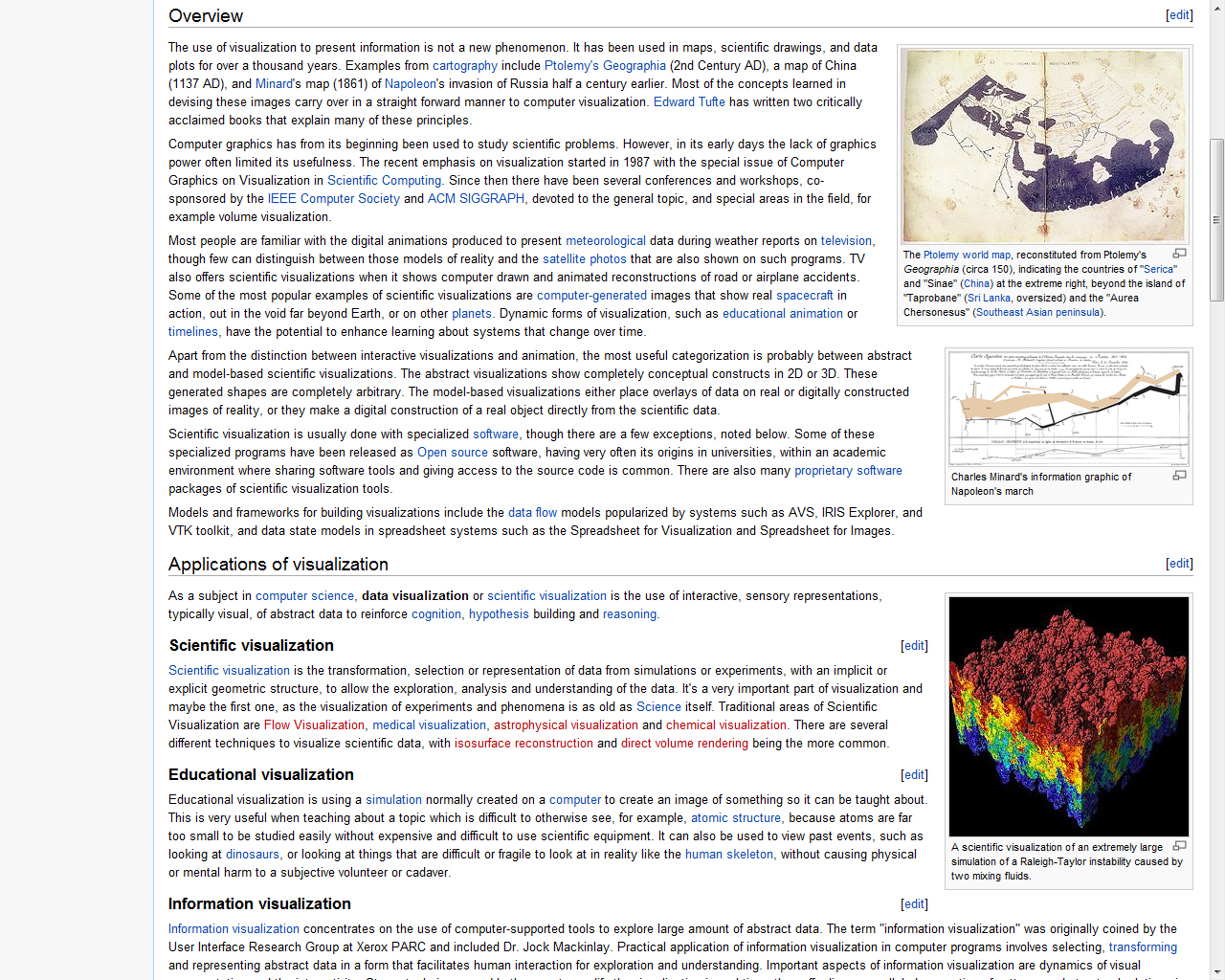 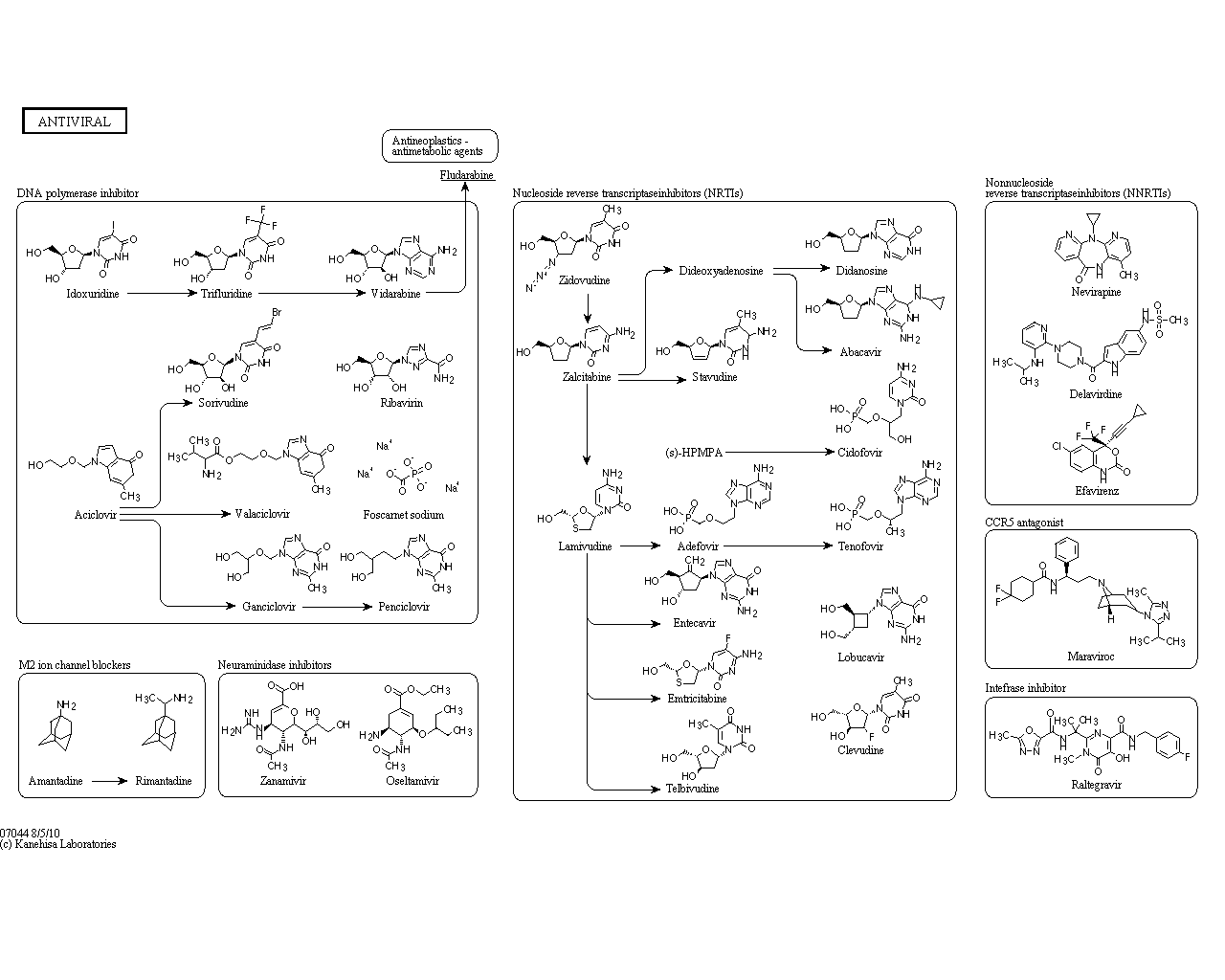 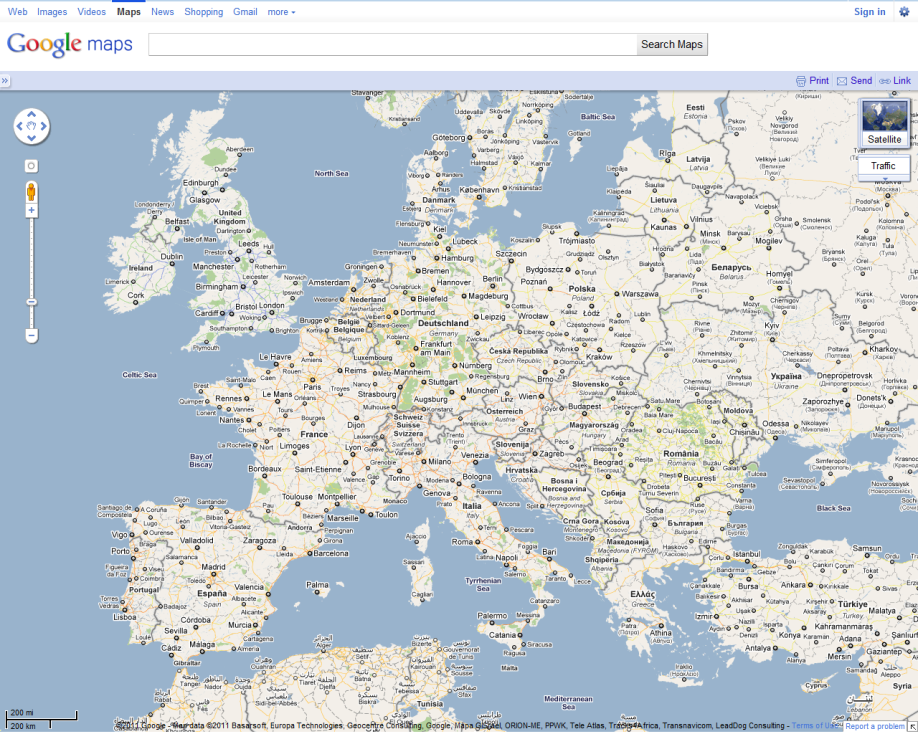 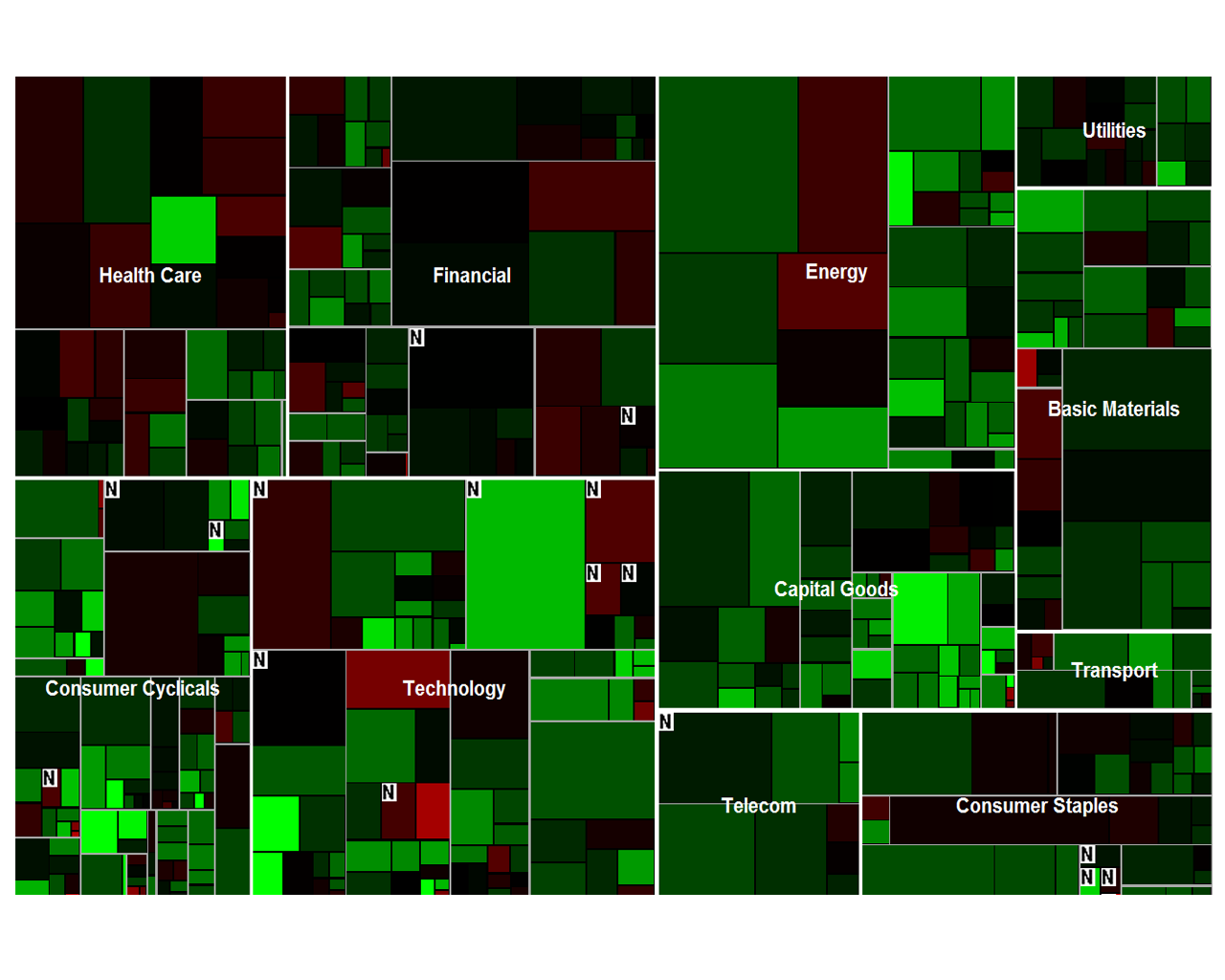 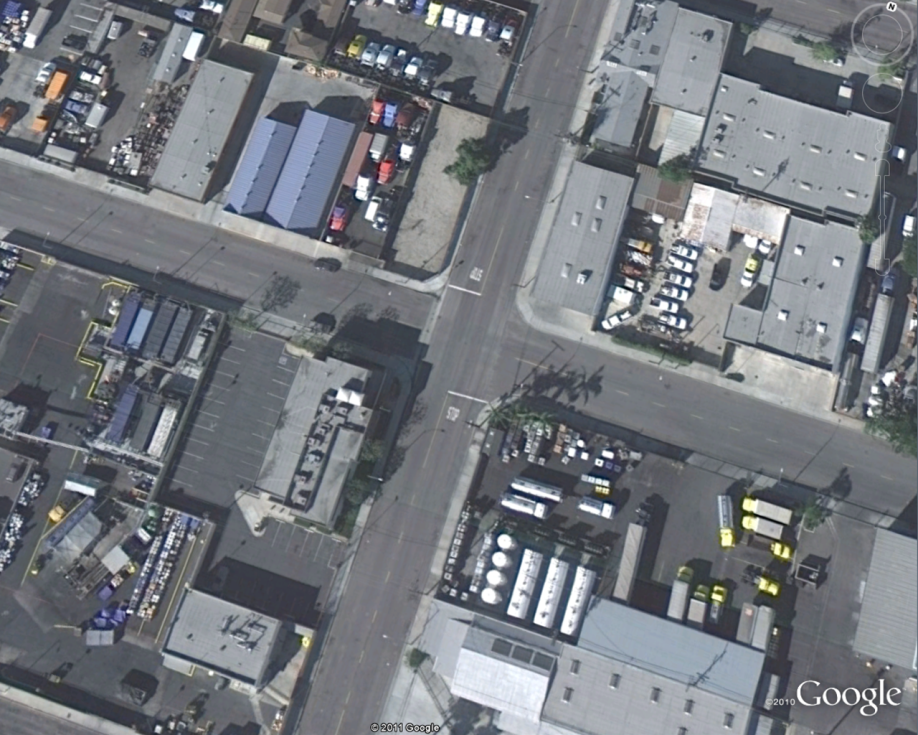 VisWeek Tutorial: Connecting the Dots – M. Streit, H.-J. Schulz, A. Lex
80
[Speaker Notes: … pathways?]
Three Techniques
Frame/color based highlighting



Straight Visual  Links
Context-Preserving Visual Links
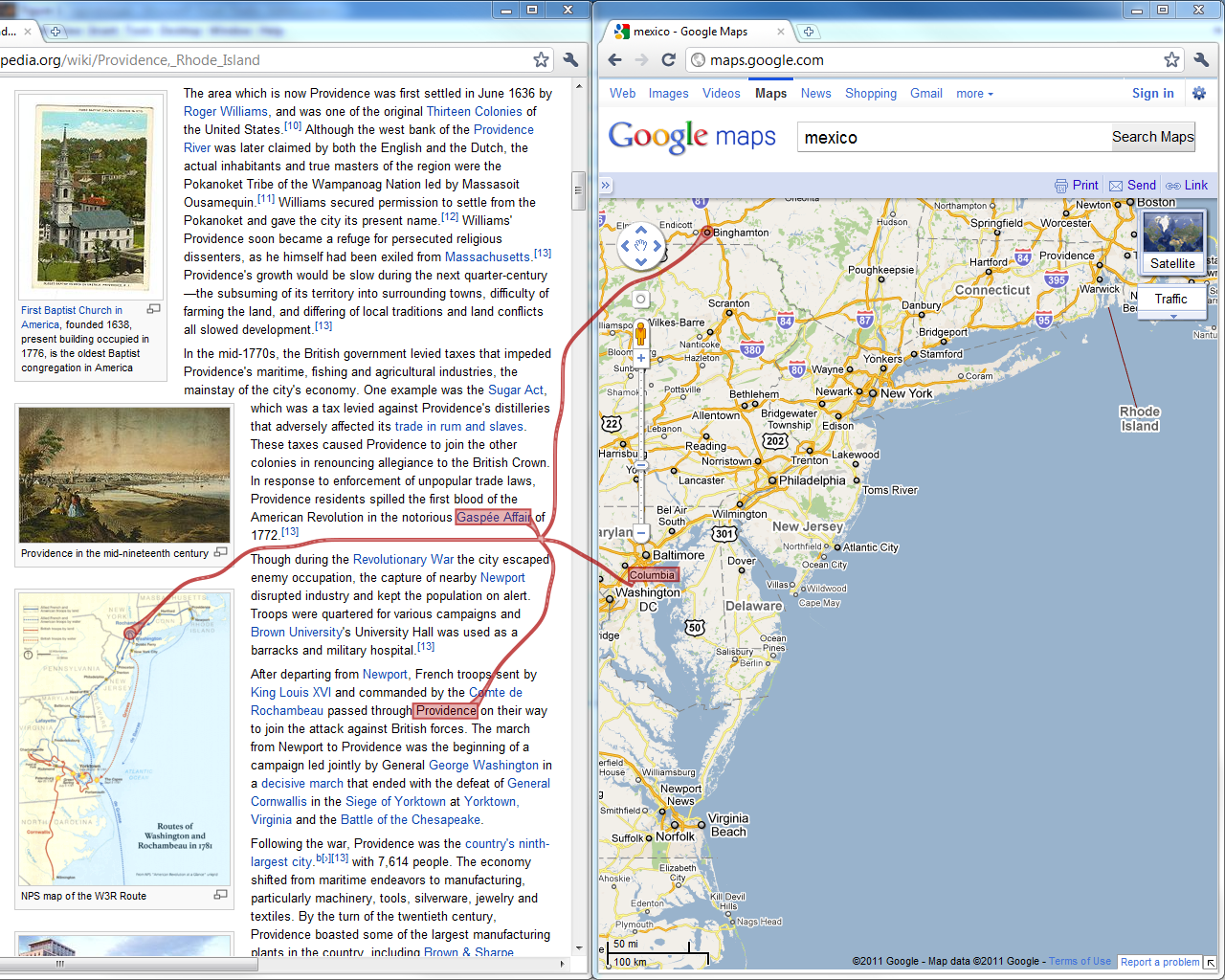 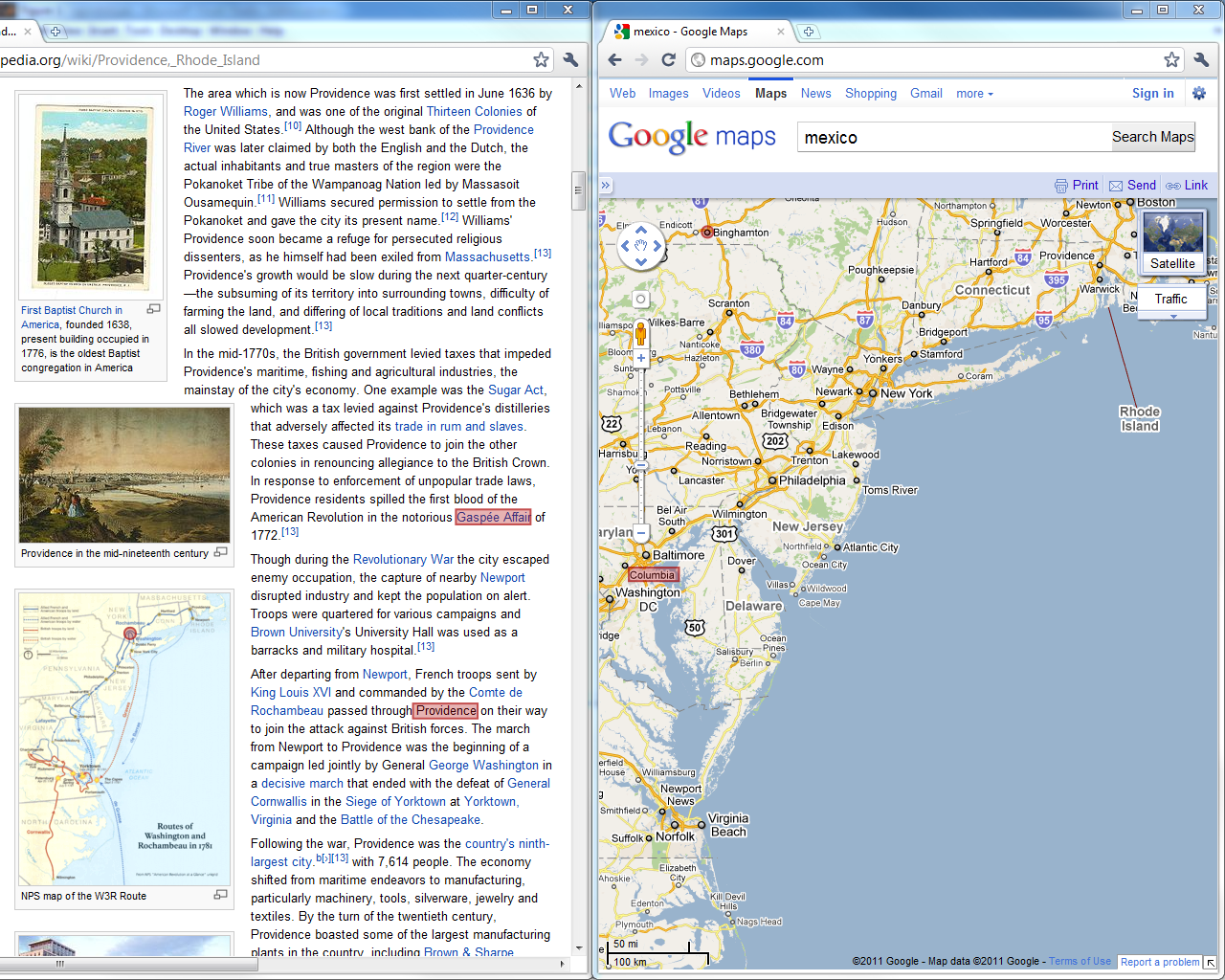 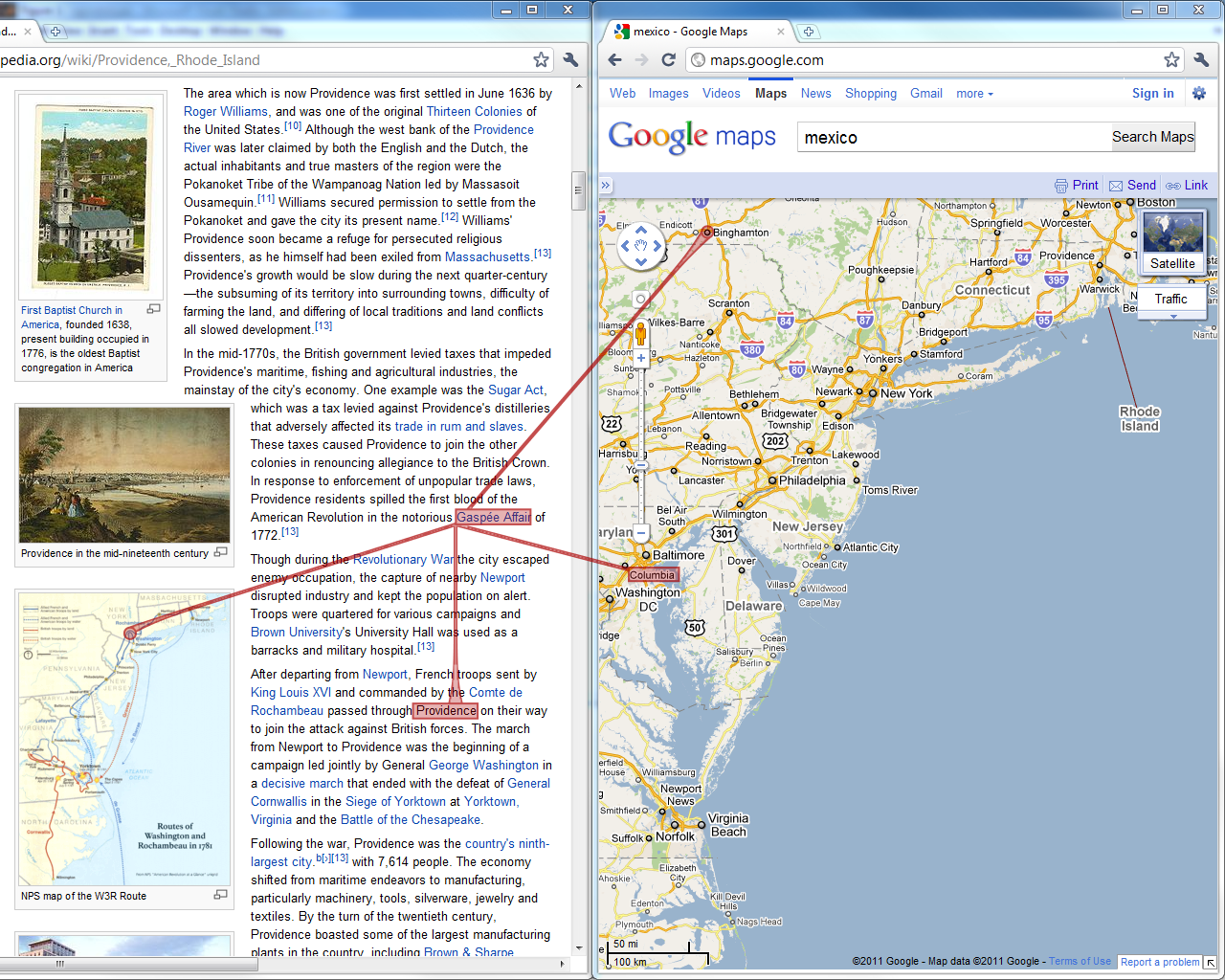 VisWeek Tutorial: Connecting the Dots – M. Streit, H.-J. Schulz, A. Lex
81
Results
Visual links lead to a better performance than conventional highlights.
Context-preserving visual links do not have a negative impact on performance.
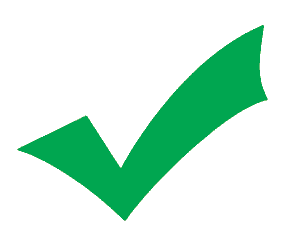 VisWeek Tutorial: Connecting the Dots – M. Streit, H.-J. Schulz, A. Lex
82
[Speaker Notes: Check significance]
Gaze Plots
Context-Preserving Visual Links
Straight Visual  Links
Frame based highlighting
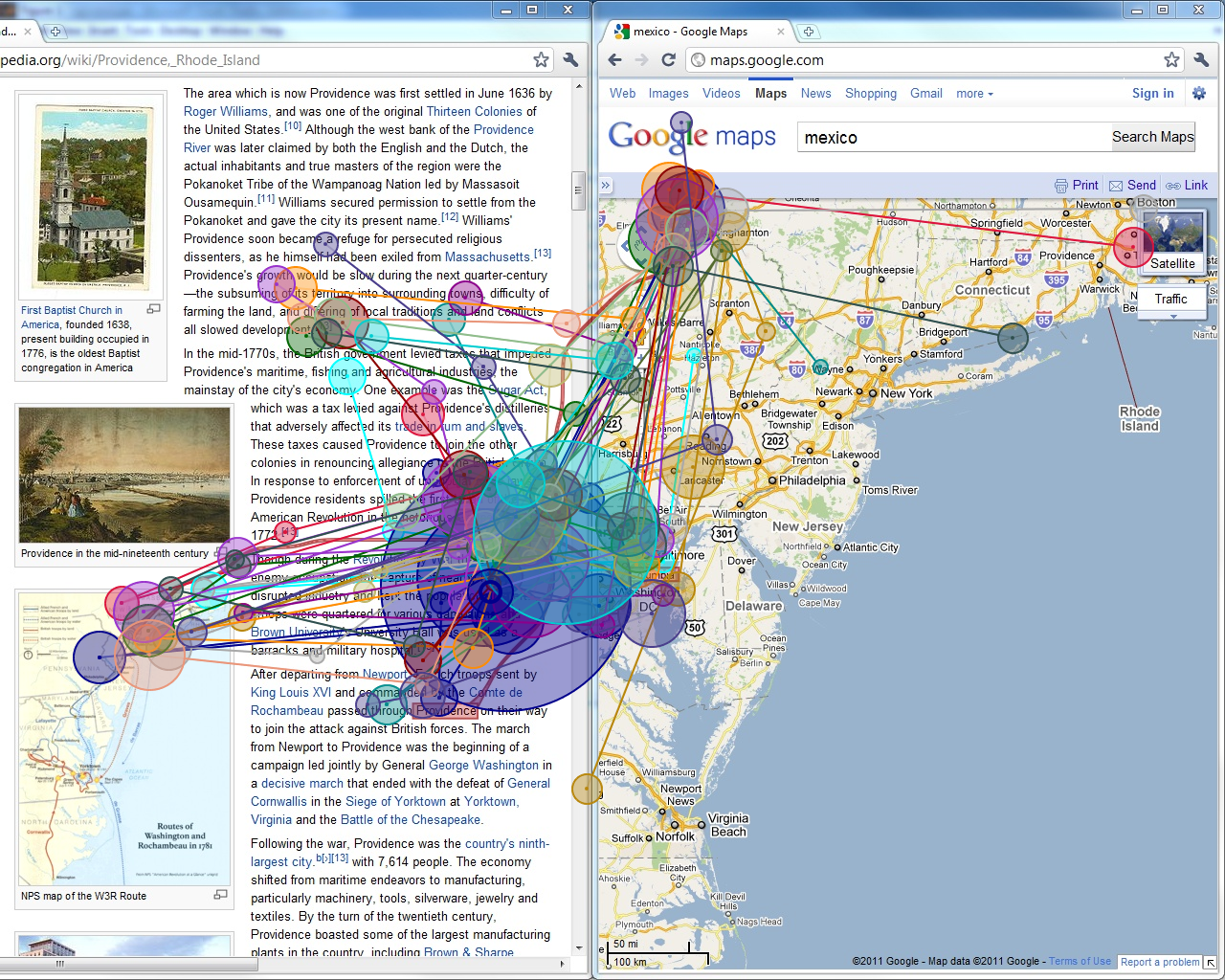 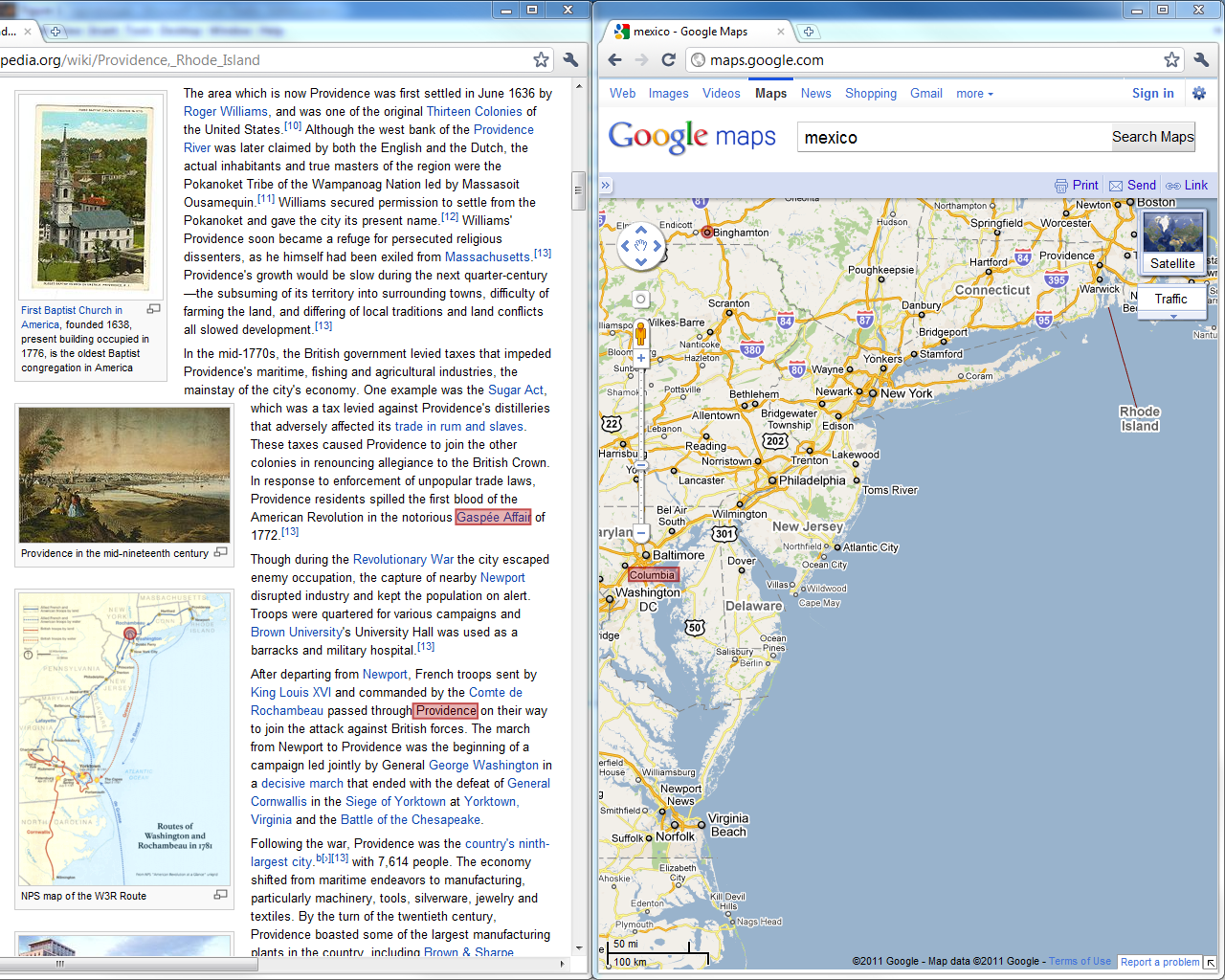 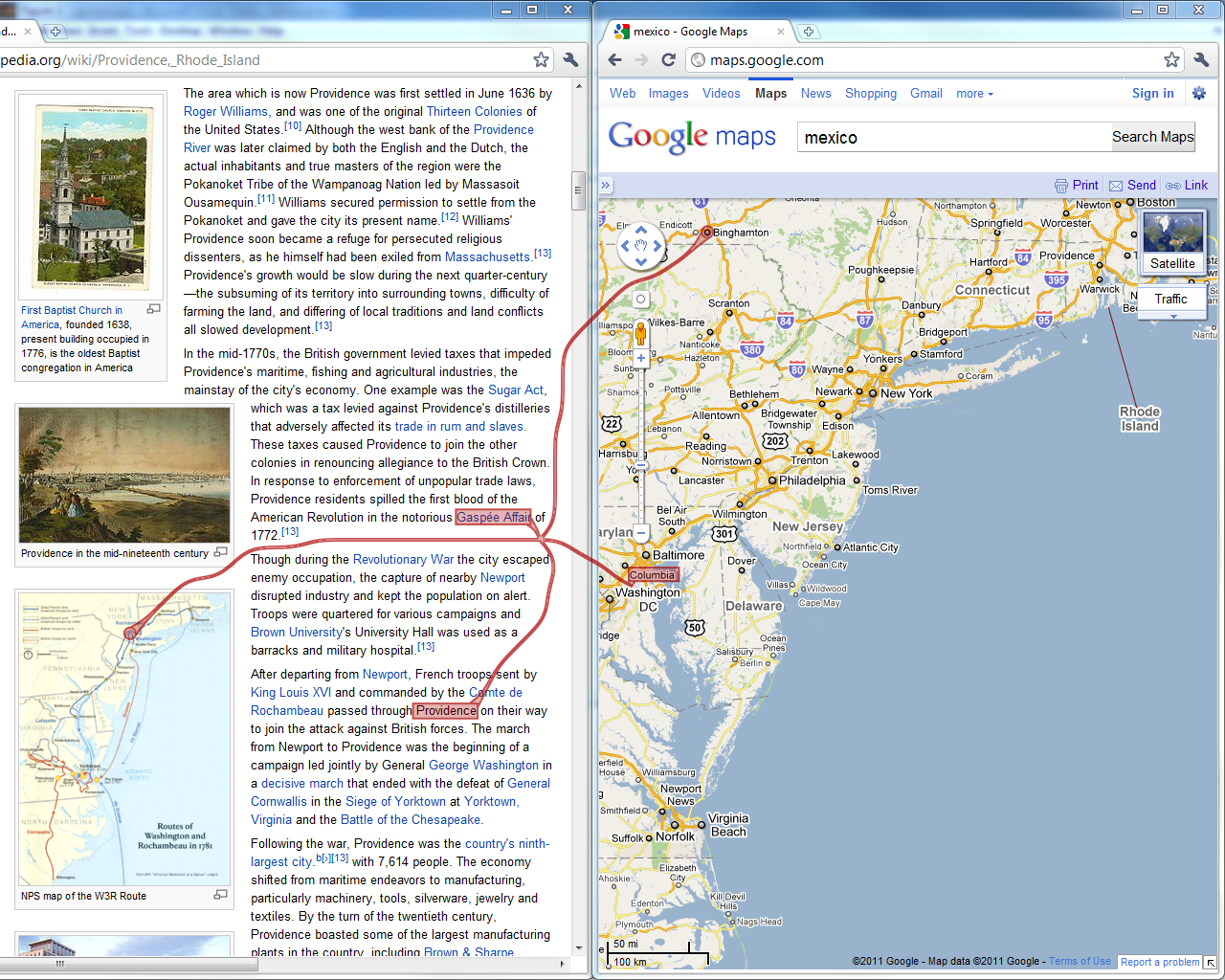 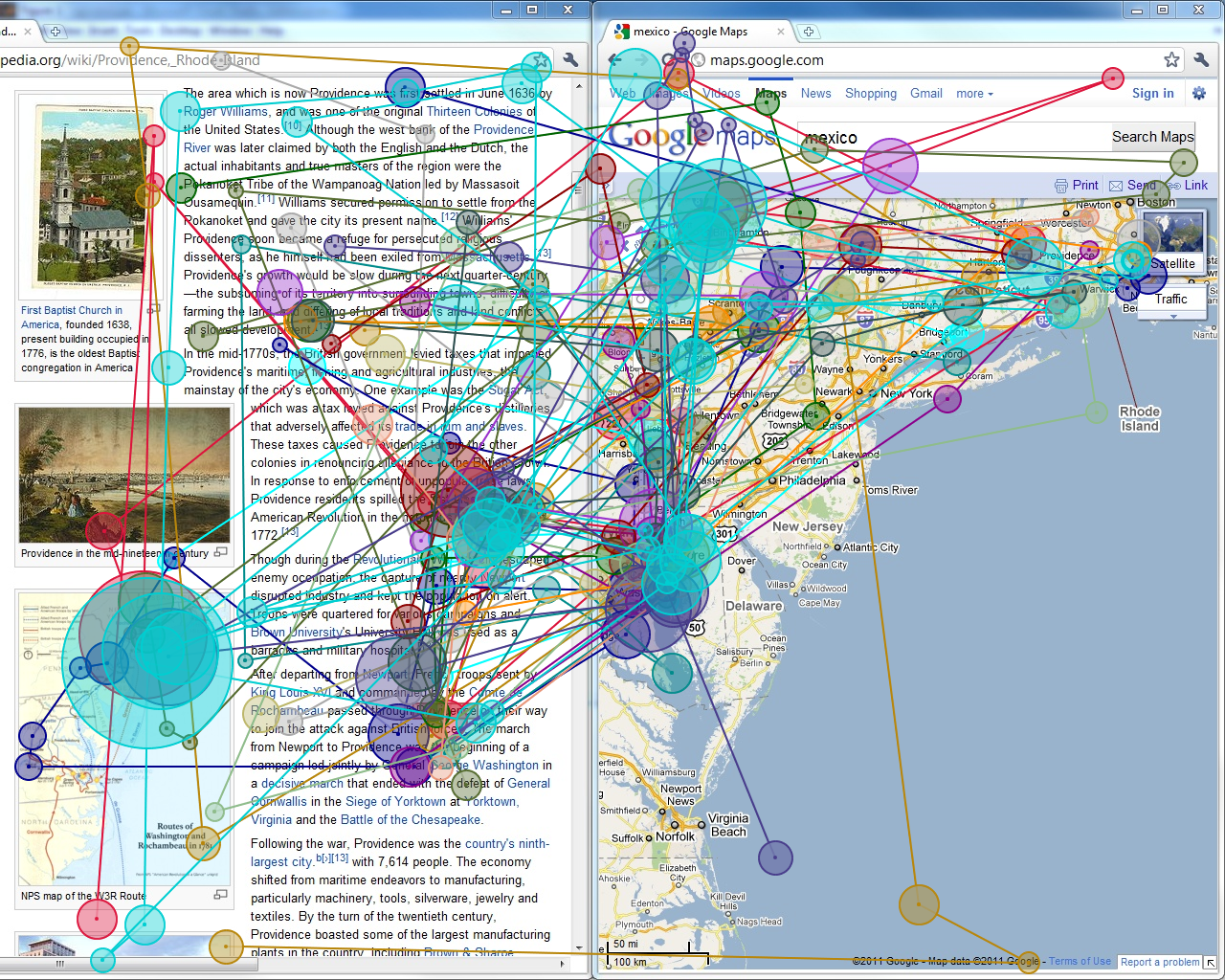 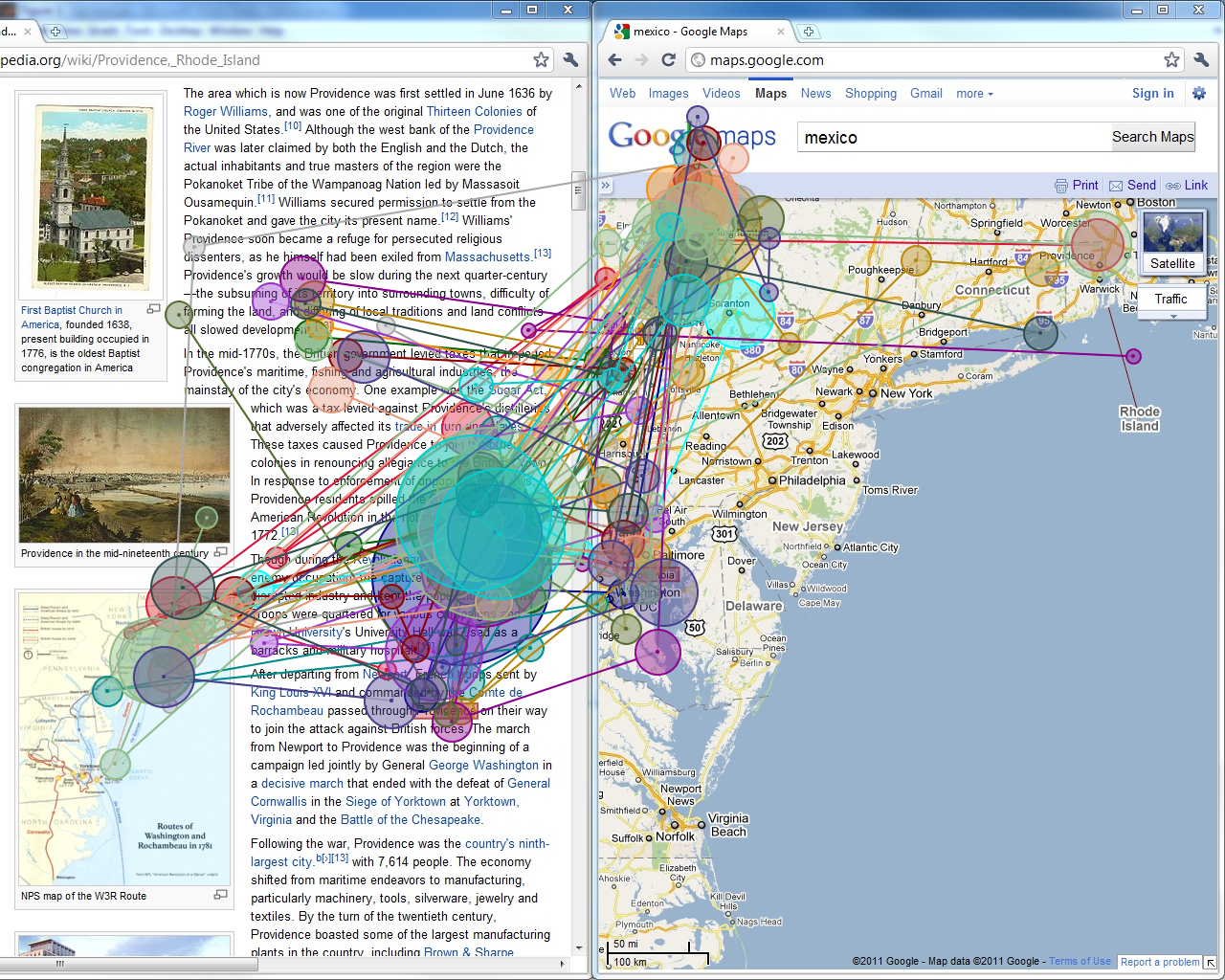 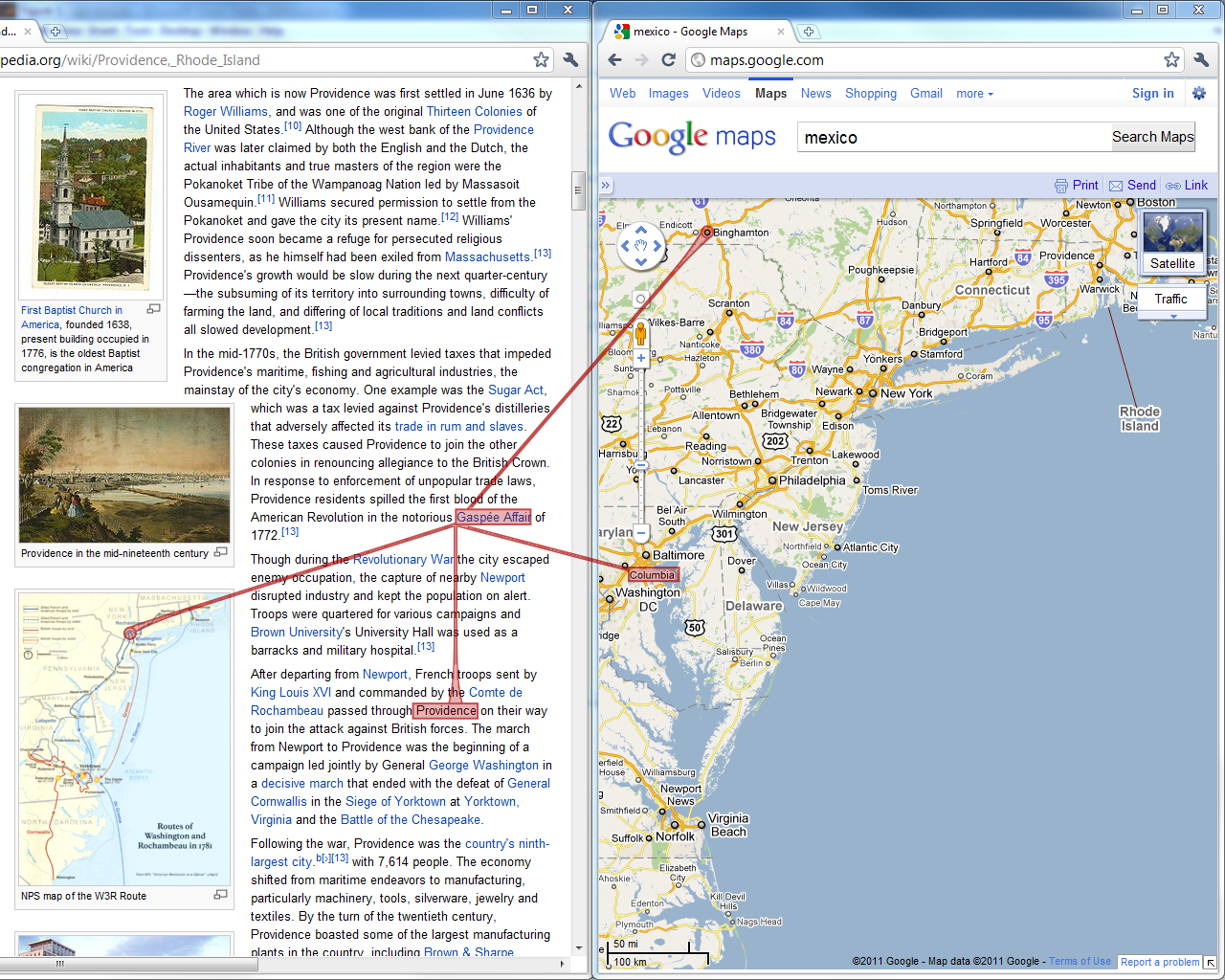 VisWeek Tutorial: Connecting the Dots – M. Streit, H.-J. Schulz, A. Lex
83
[Speaker Notes: Show highlight regions also]
Results
Context-preserving visual links have a positive impact on user satisfaction.
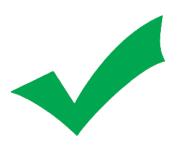 VisWeek Tutorial: Connecting the Dots – M. Streit, H.-J. Schulz, A. Lex
84
Context-Preserving Visual Links Summary
Context-preserving visual links … 
…	avoid occlusion of important content in the BR
…	can be adjusted to visually stand out from the 	BR
…	do not harm performance when compared to 	non-routed visual links
VisWeek Tutorial: Connecting the Dots – M. Streit, H.-J. Schulz, A. Lex
85
Connectedness Reccomendation
Use connectedness if:
You need the additional ink to make the links stand out from the BR
You want to show many different relationships (e.g. as in a graph)
You can not easily modulate the visual rep of the items
You want to make sure that nothing is overlooked
VisWeek Tutorial: Connecting the Dots – M. Streit, H.-J. Schulz, A. Lex
86
Connectedness Reccomendation
Be careful if:
You only have a handful of classes but a high # items
You need a very fast implementation
Making connectedness run efficiently is often not trivial!
VisWeek Tutorial: Connecting the Dots – M. Streit, H.-J. Schulz, A. Lex
87
[Speaker Notes: eg. brushing in PCS, scatterplots]
What‘s Next: When to Link? by Marc
VisWeek Tutorial: Connecting the Dots – M. Streit, H.-J. Schulz, A. Lex
88